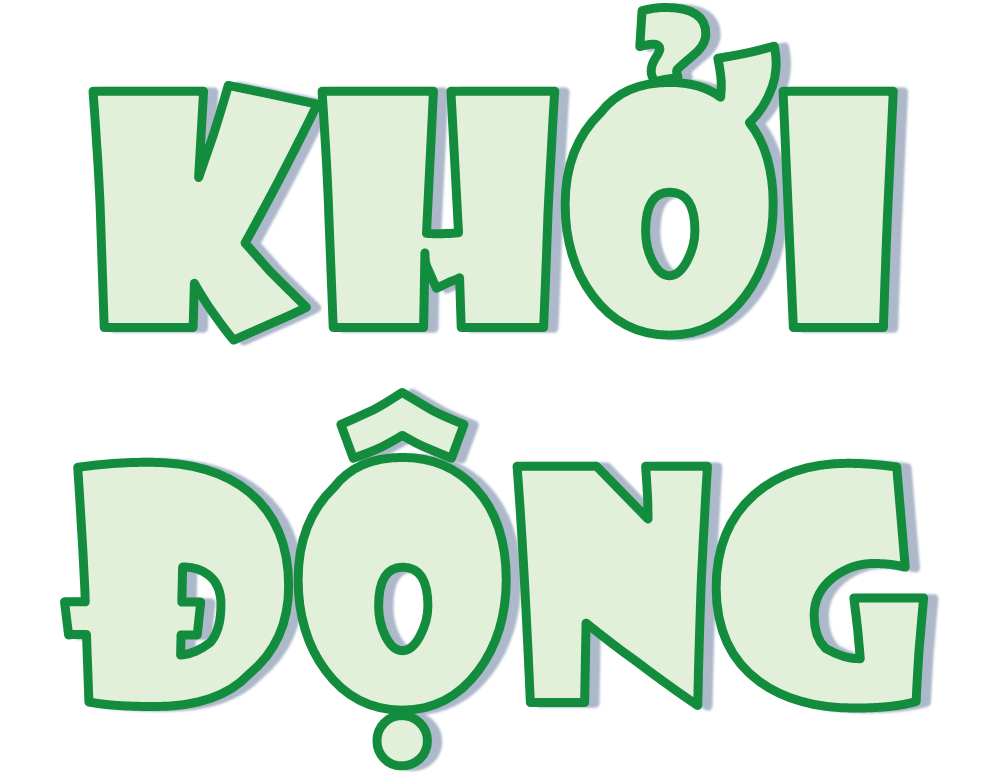 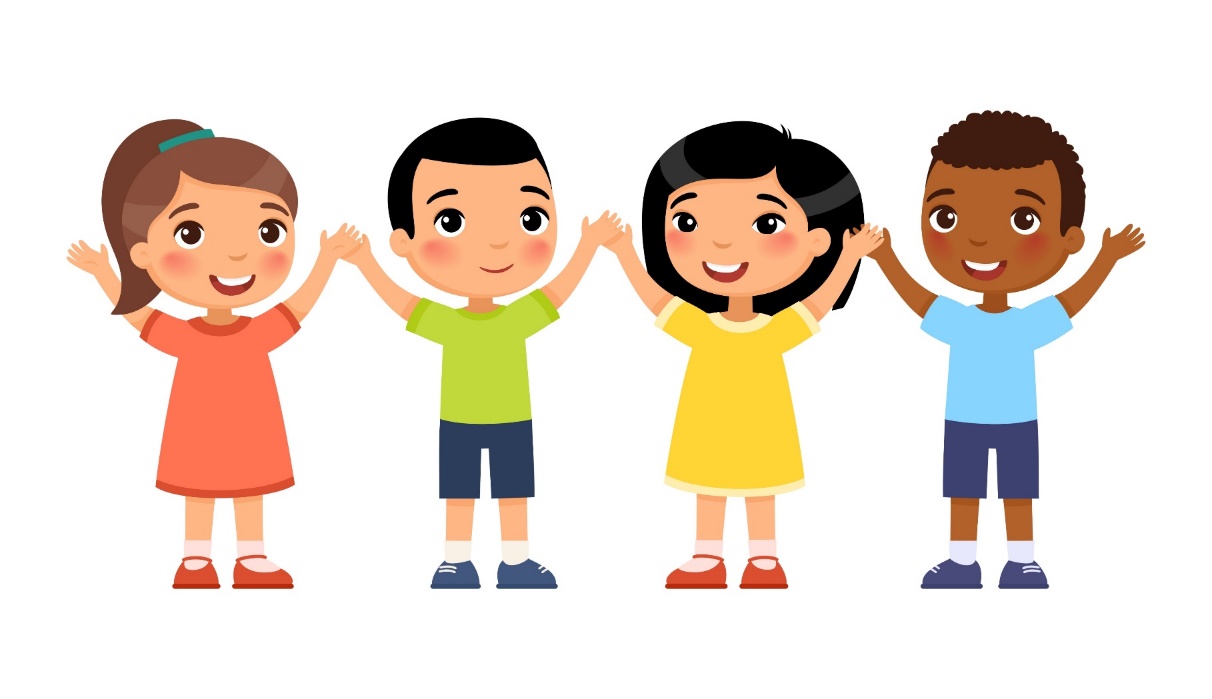 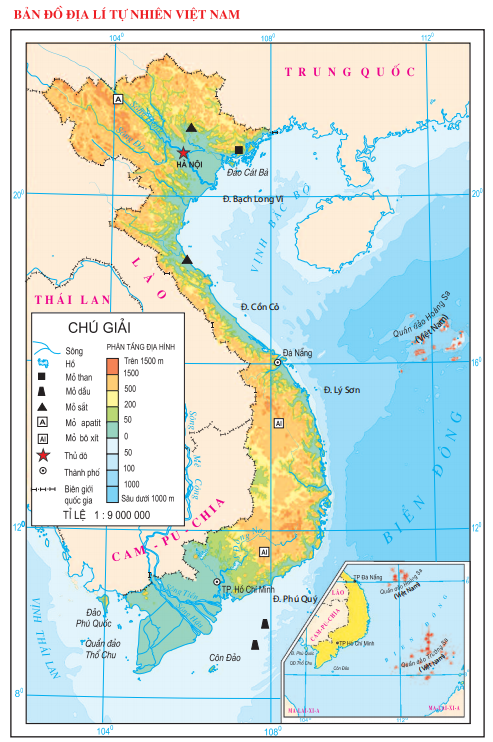 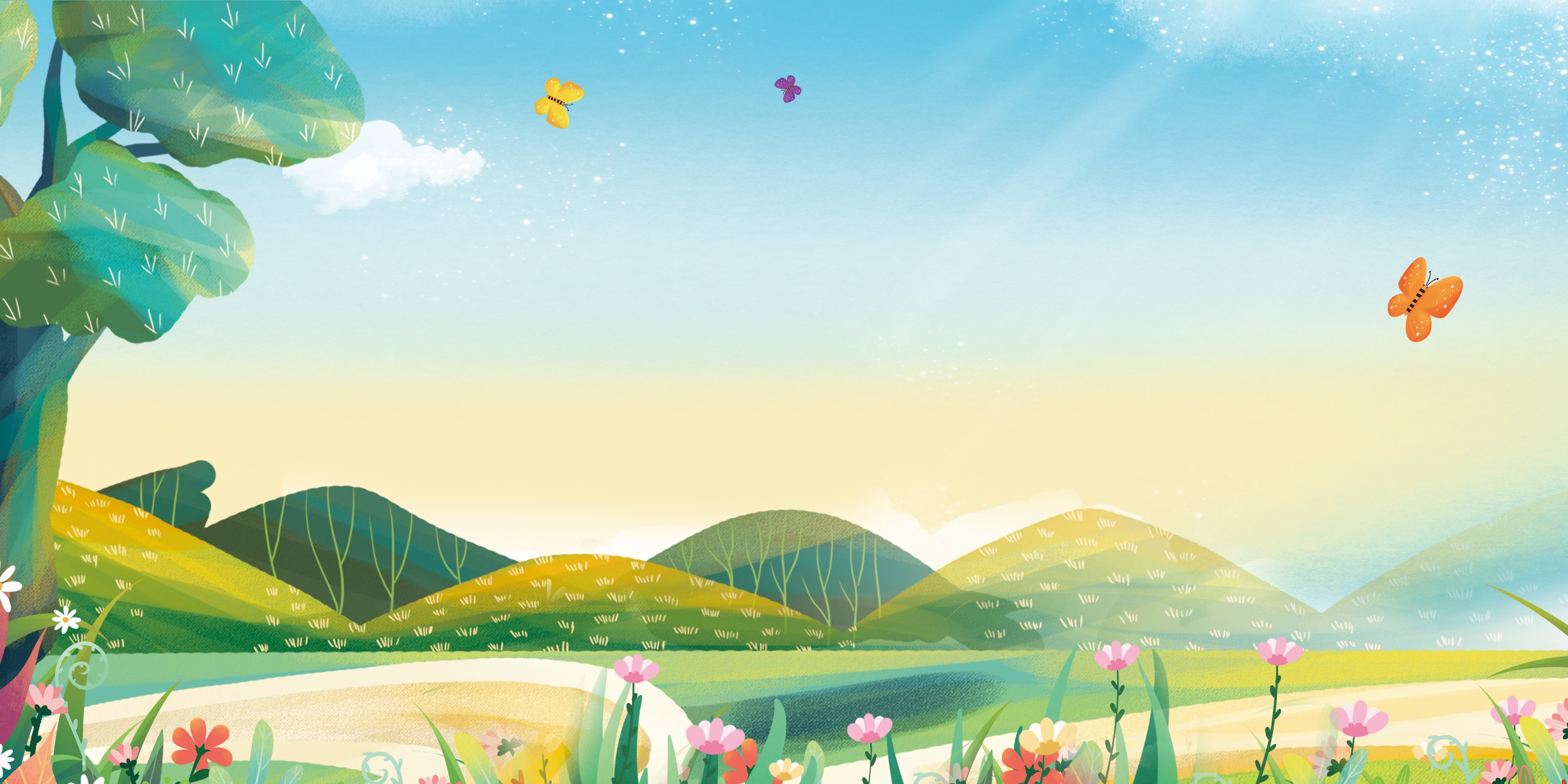 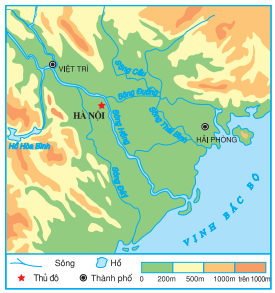 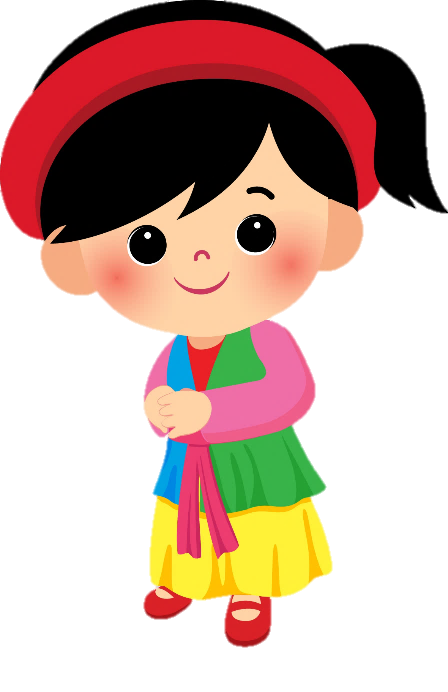 Chỉ trên bản đồ vị trí Đồng bằng Bắc Bộ
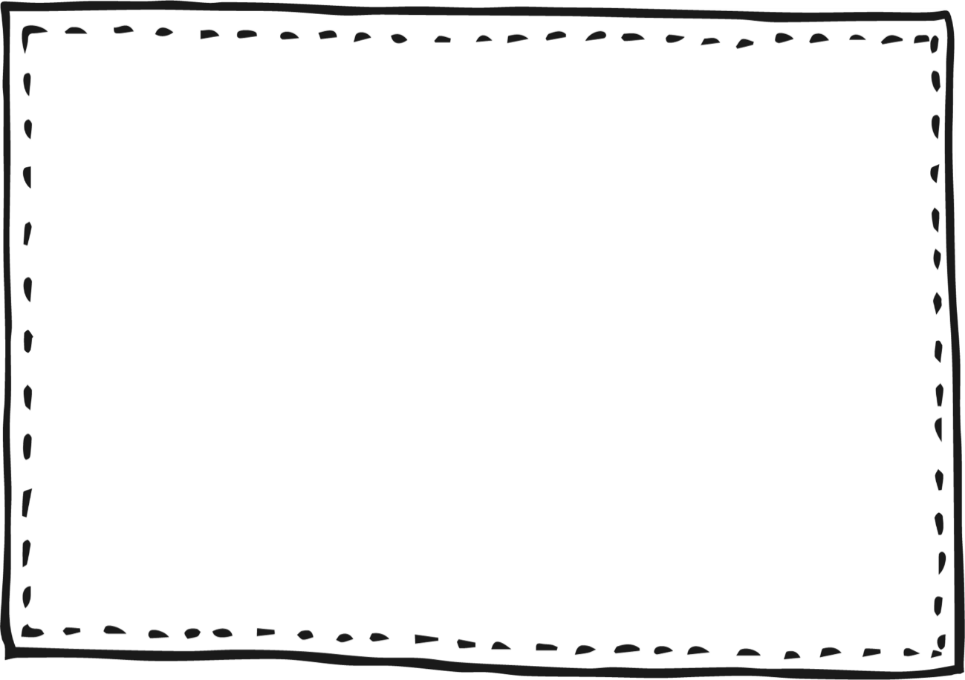 ĐÂY LÀ VÙNG NÀO CỦA NƯỚC TA?
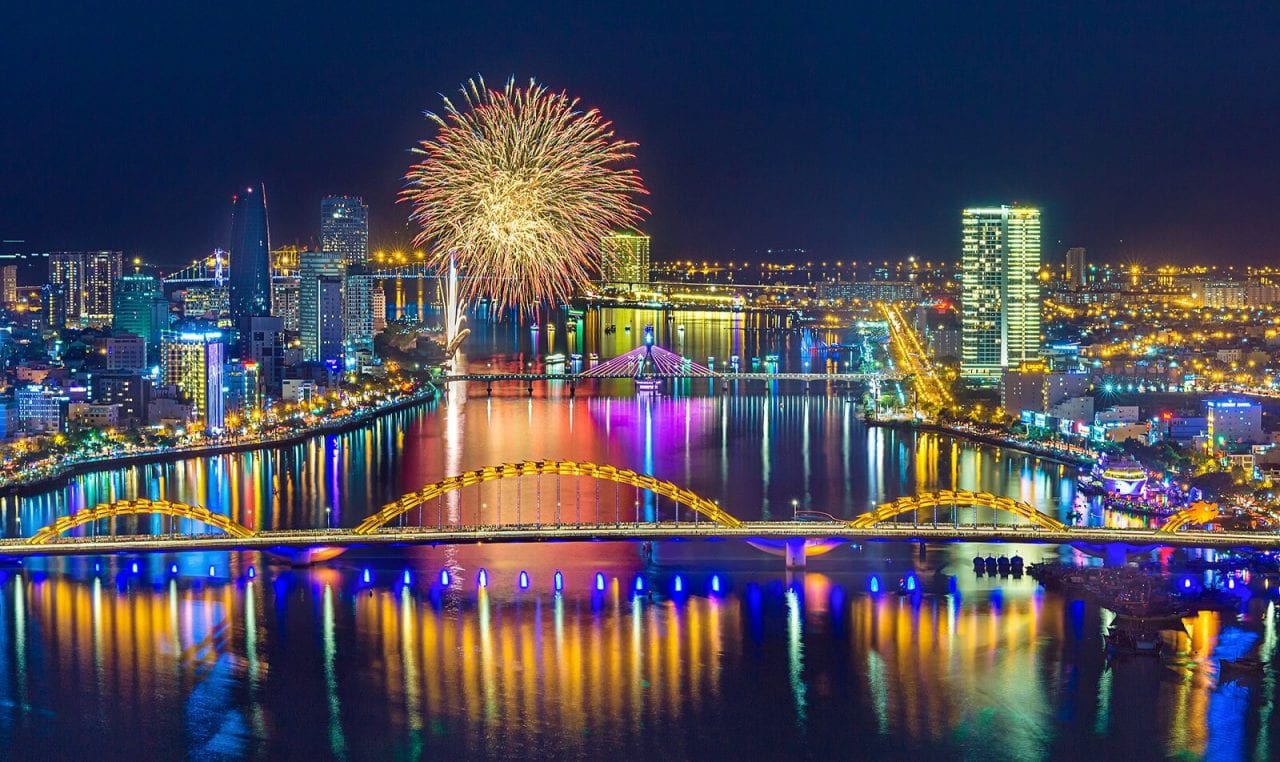 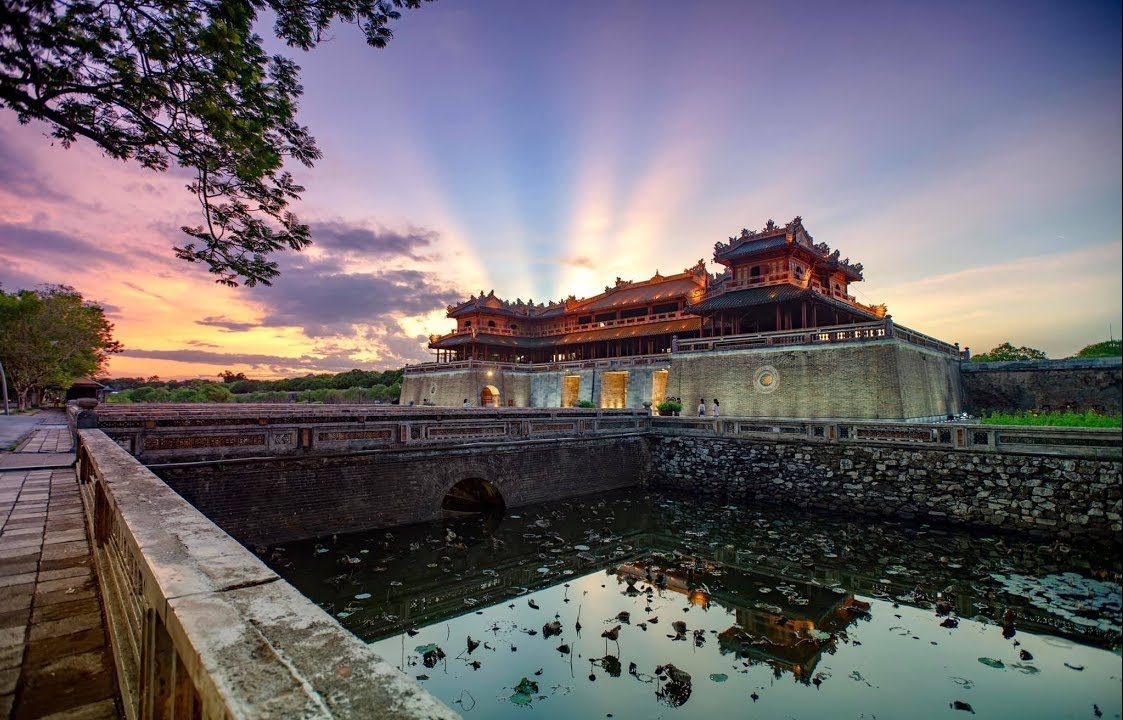 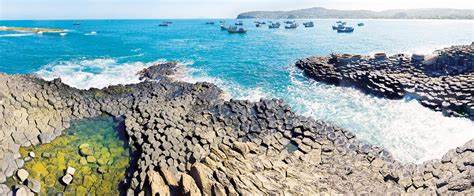 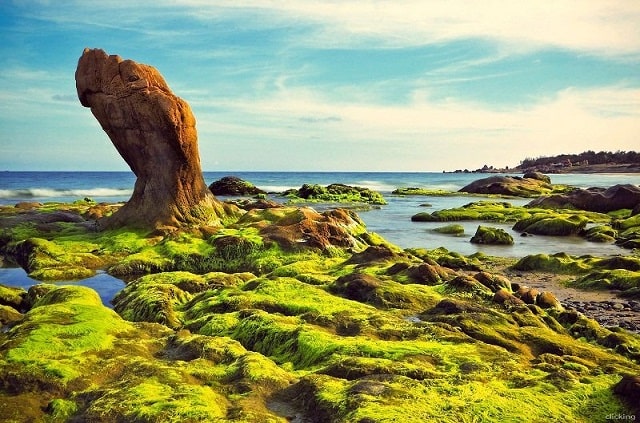 LỊCH SỬ & ĐỊA LÝ 4
LỊCH SỬ & ĐỊA LÝ 4
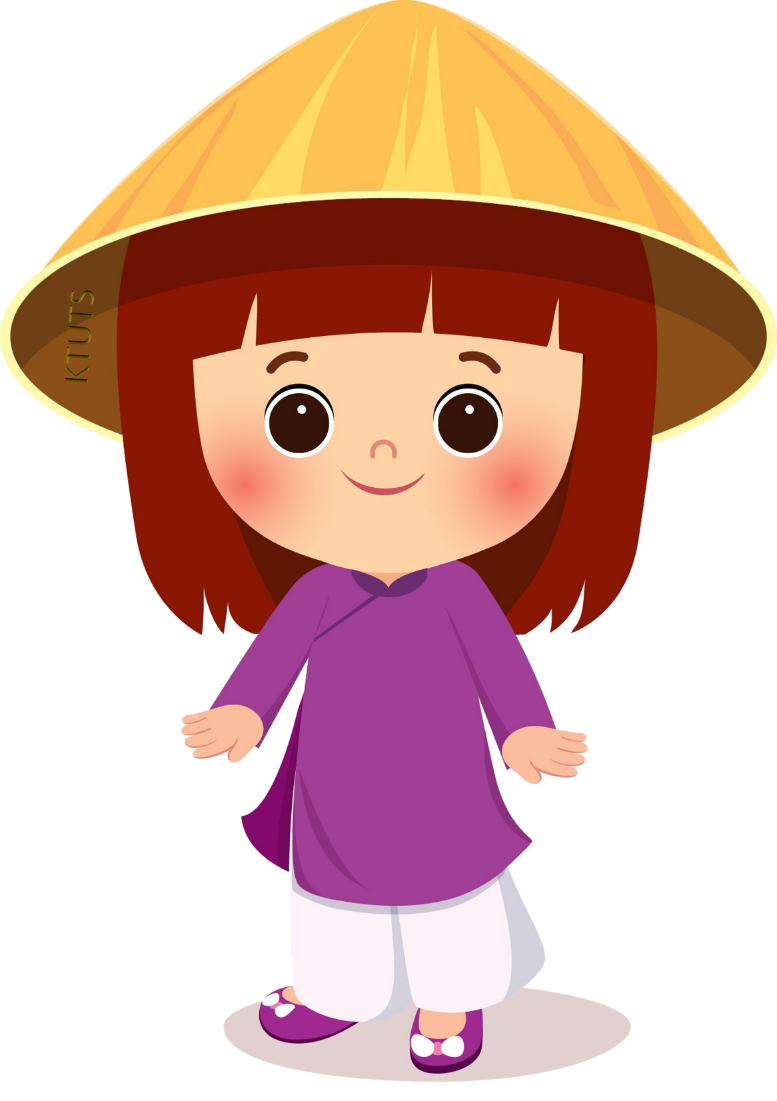 THIÊN NHIÊN VÙNG
DUYÊN HẢI MIỀN TRUNG
THIÊN NHIÊN VÙNG
DUYÊN HẢI MIỀN TRUNG
YÊU CẦU CẦN ĐẠT
- Xác định được trên bản đồ hoặc lược đồ vị trí địa lí và một số địa danh tiêu biểu (ví dụ: dãy núi Trường Sơn, dãy núi Bạch Mã, đèo Hải Vân, vườn quốc gia Phong Nha – Kẻ Bàng,...) của vùng Duyên hải miền Trung.
- Quan sát lược đồ hoặc bản đồ, tranh ảnh, trình bày được một trong những đặc điểm thiên nhiên (ví dụ: địa hình, khí hậu, sông ngòi,...) của vùng Duyên hải miền Trung.
- Nêu được một số tác động của môi trường thiên nhiên đôi với đời sống và hoạt động sản xuất trong vùng.
- Đề xuất được ở mức độ đơn giản một số biện pháp phòng, chống thiên tai ở vùng Duyên hải miền Trung.
- Thể hiện được thái độ cảm thông và sẵn sàng có hành động chia sẻ với người dân gặp thiên tai.
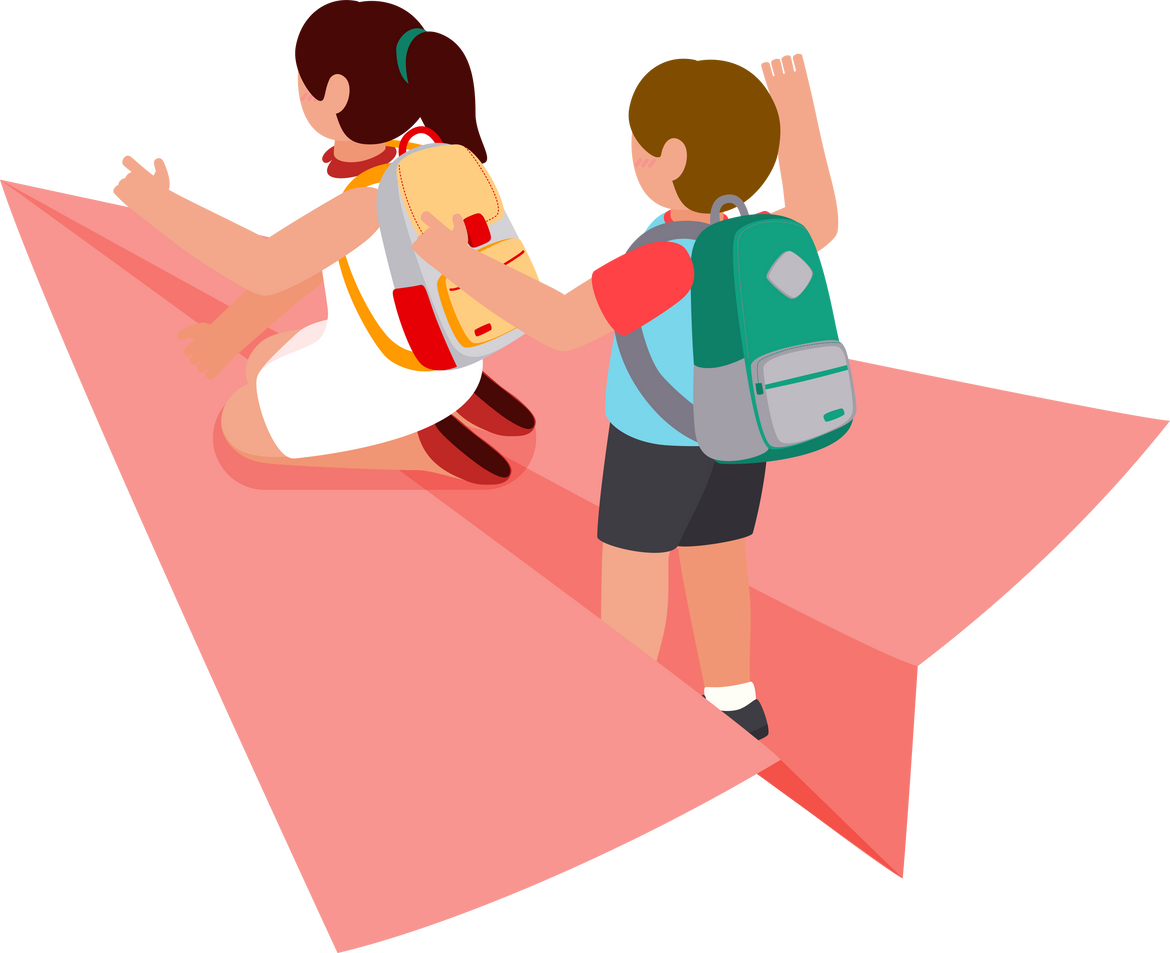 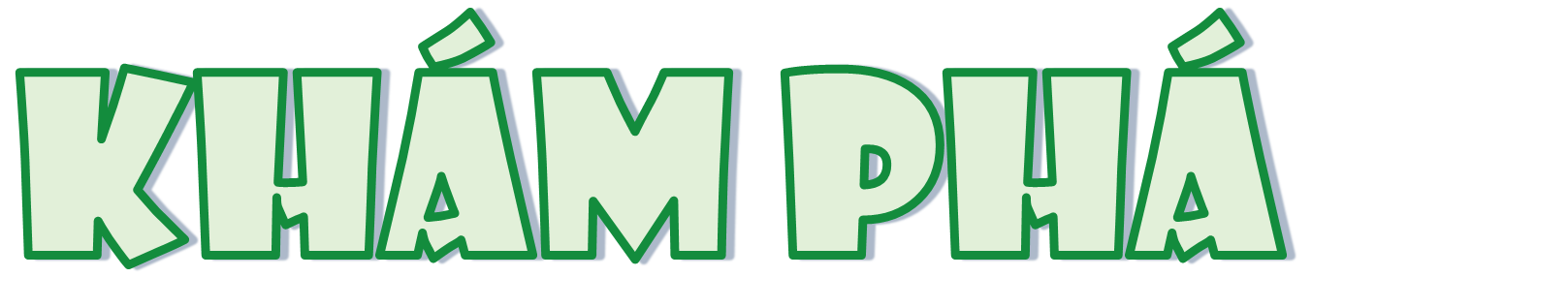 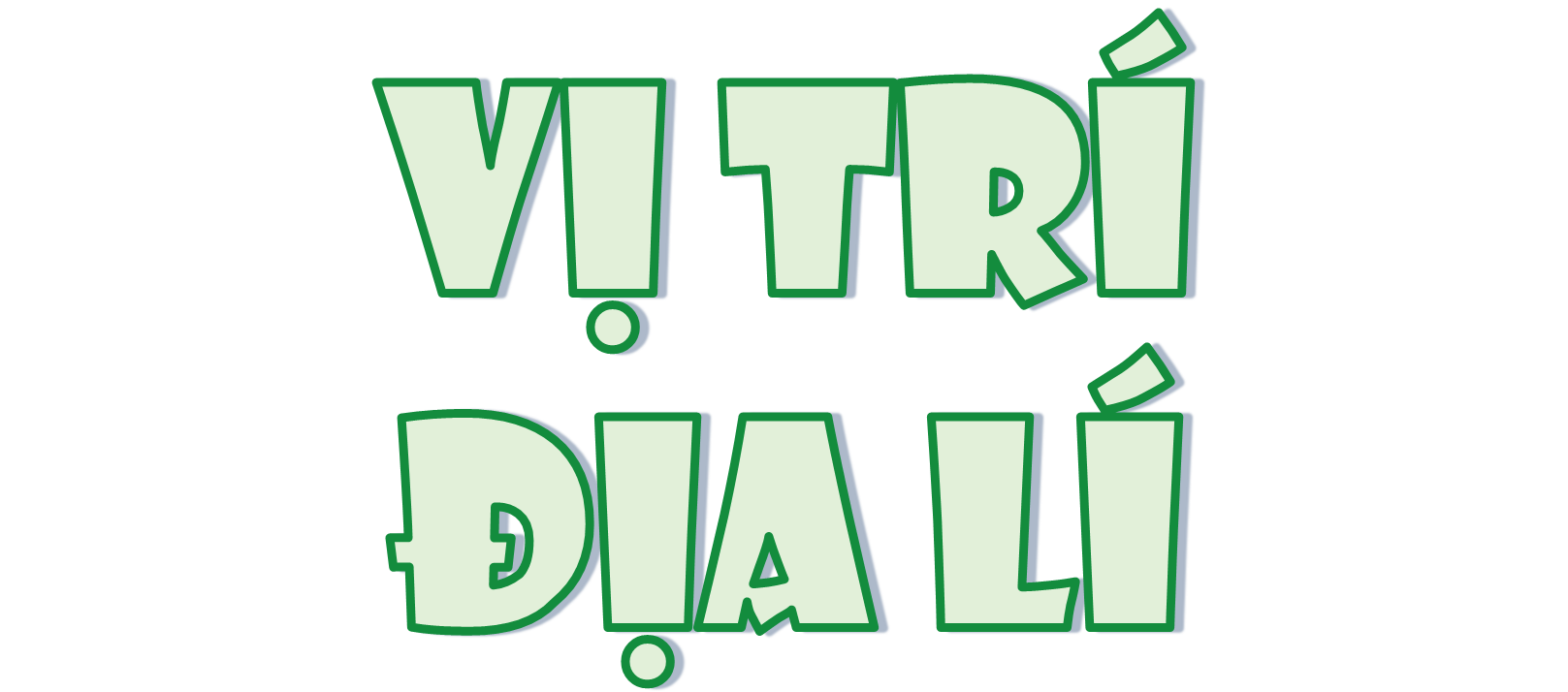 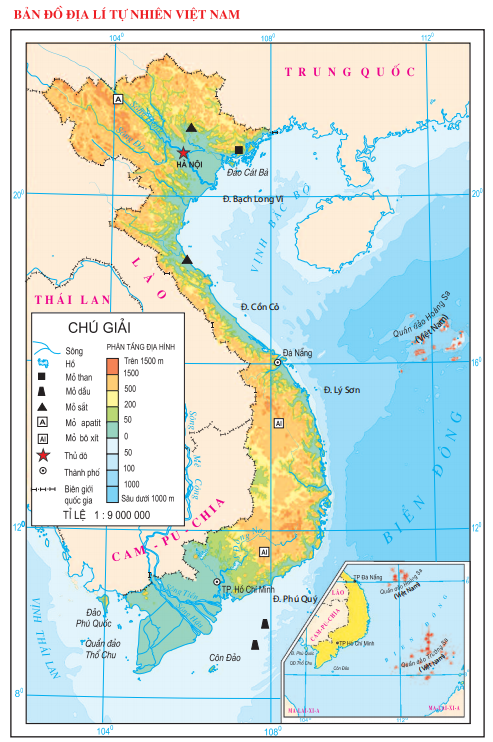 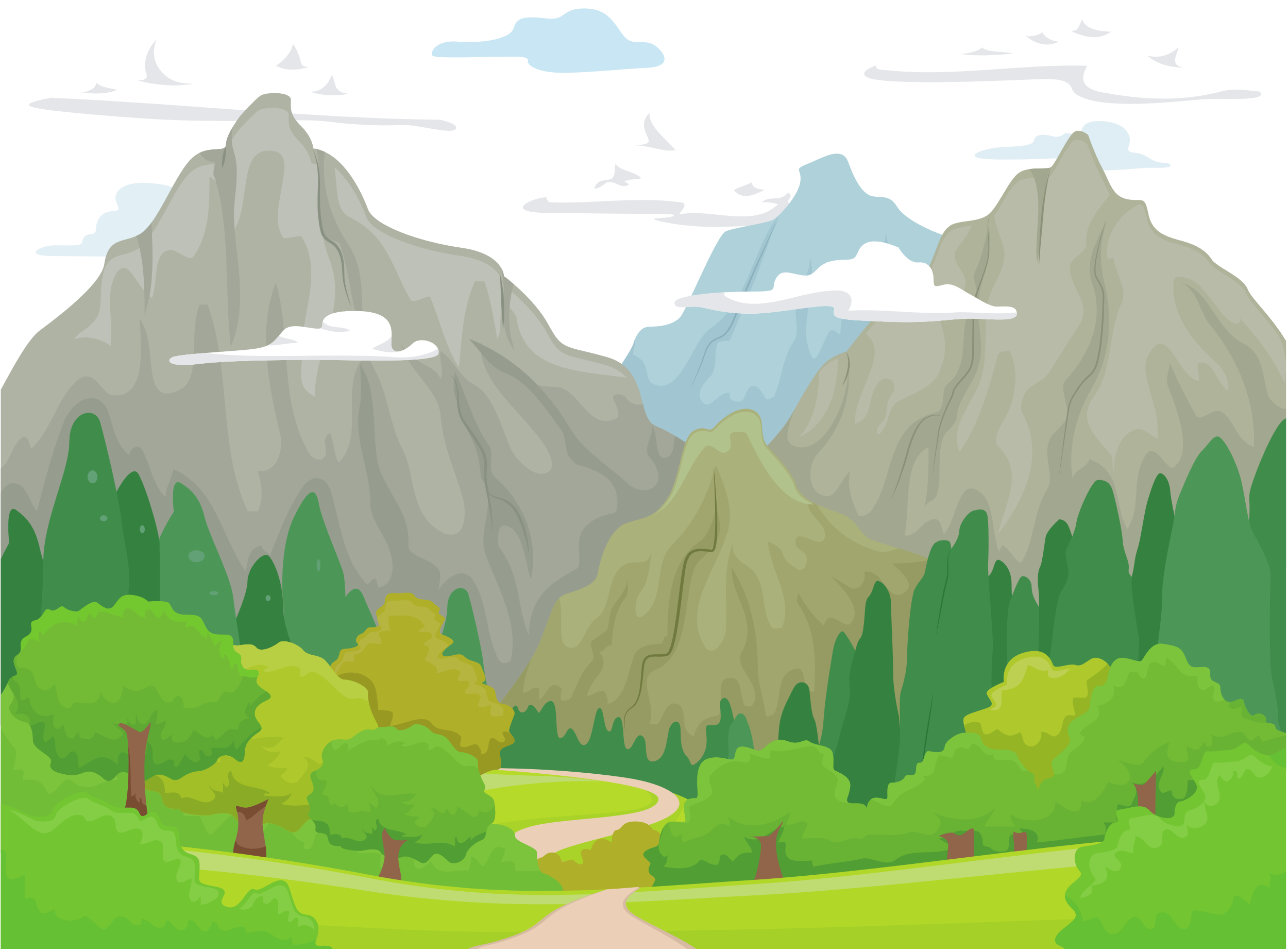 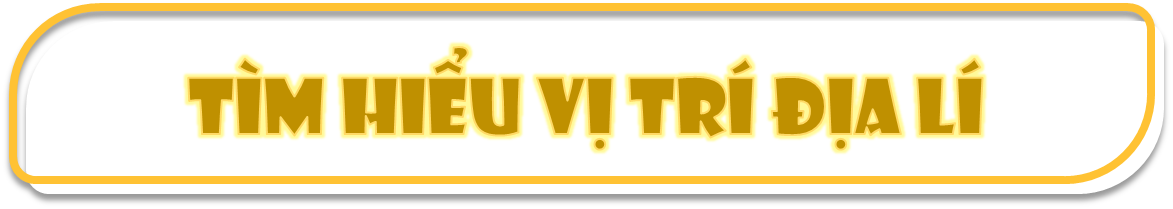 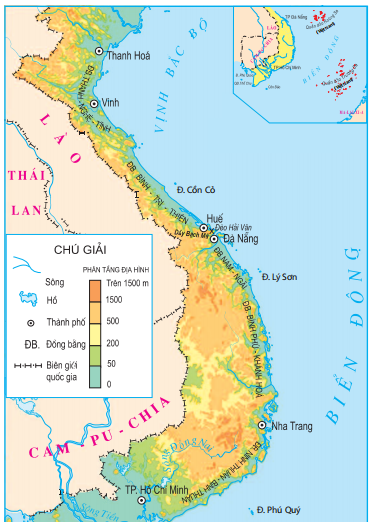 Chỉ trên bản đồ địa lí vị trí của dải đồng bằng duyên hải miền Trung.
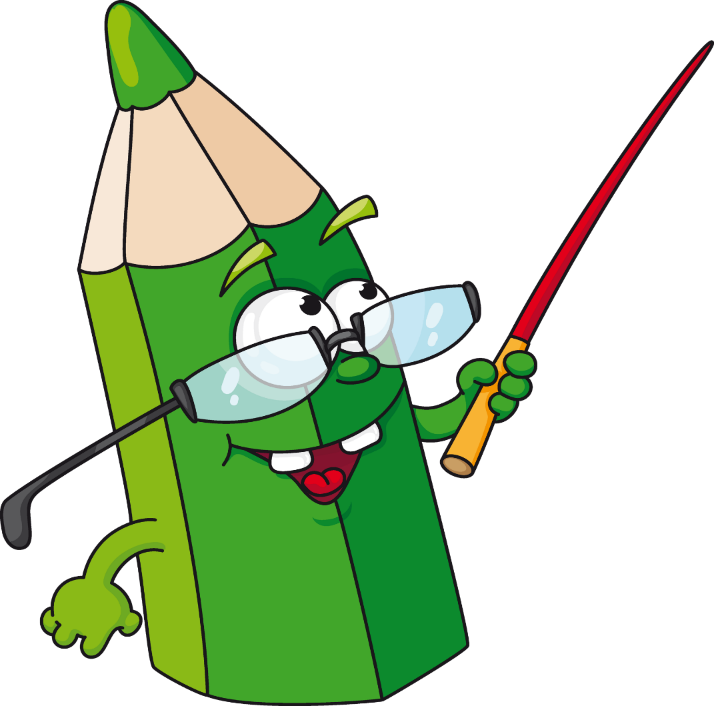 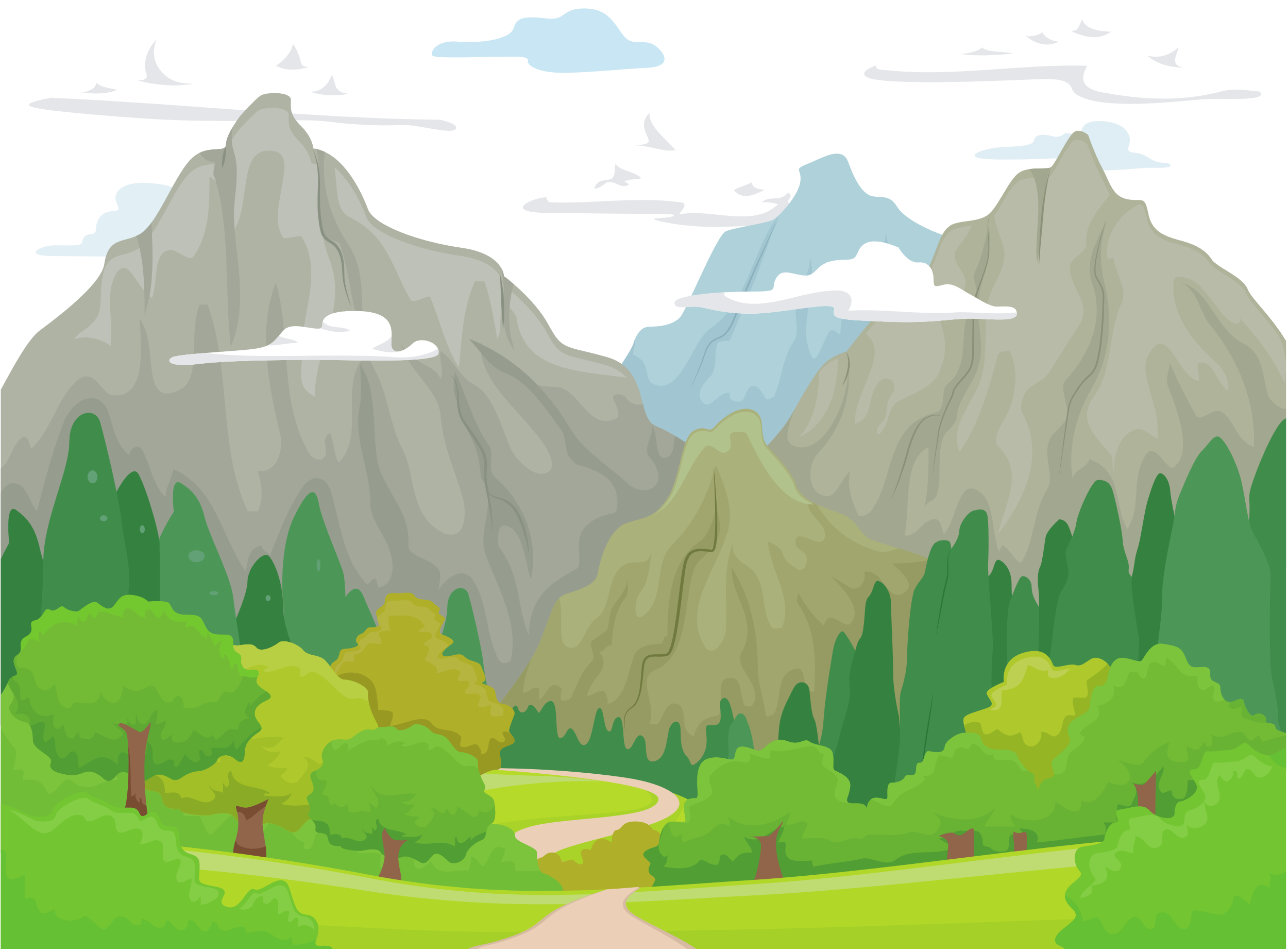 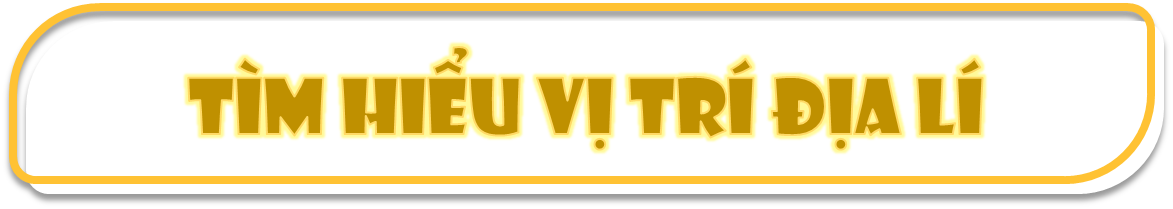 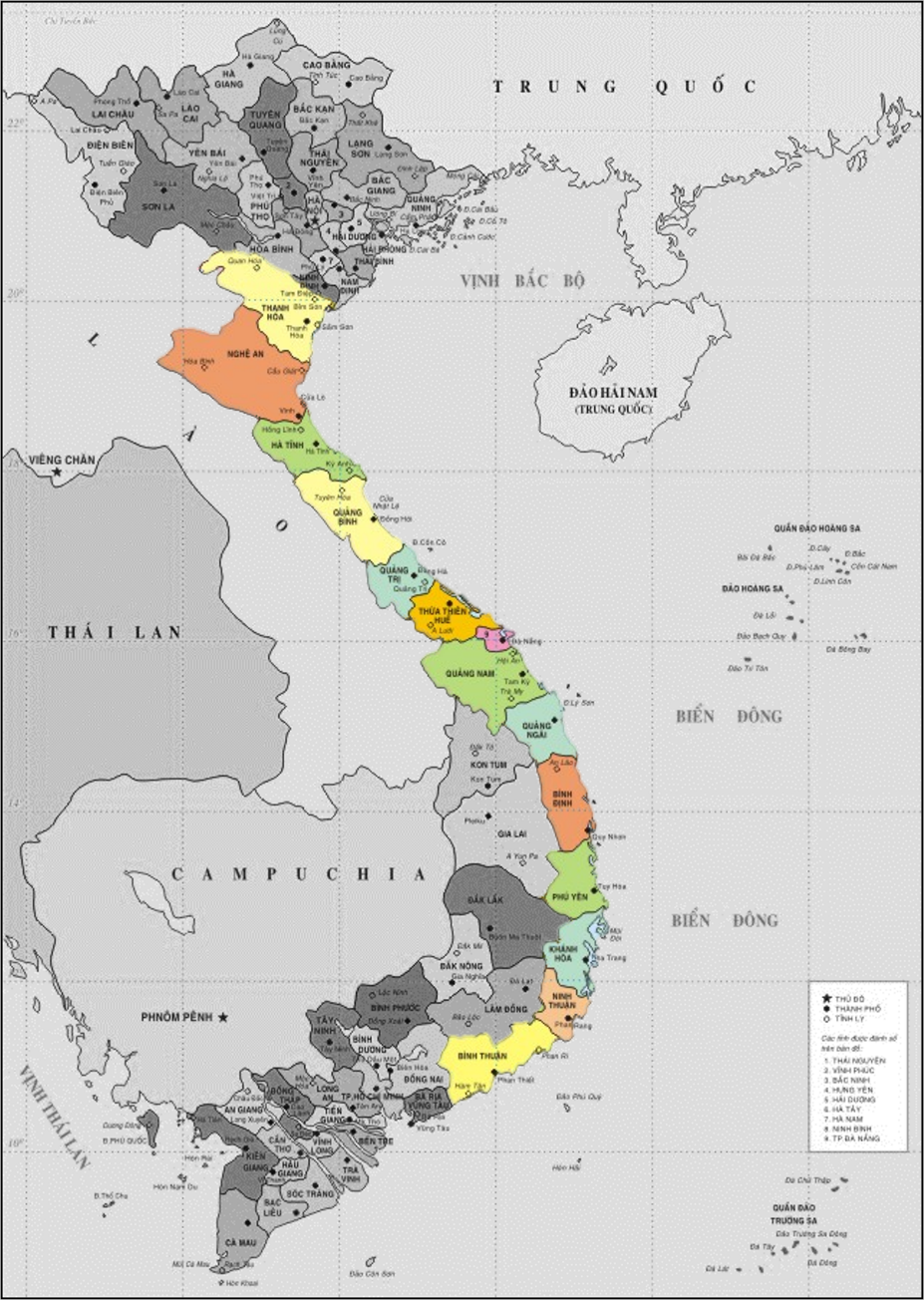 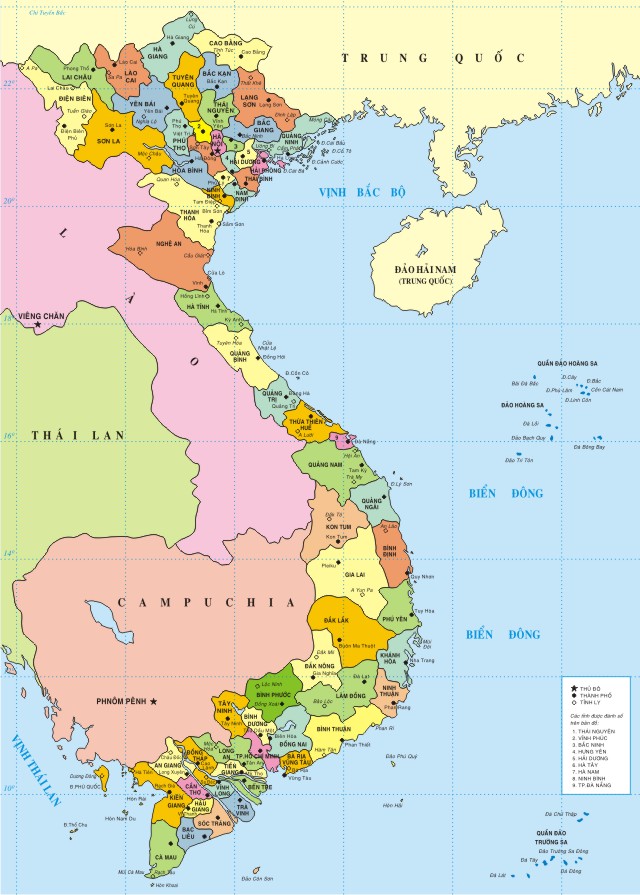 Dải đồng bằng duyên hải miền Trung được kéo dài từ Thanh Hóa đến Bình Thuận.
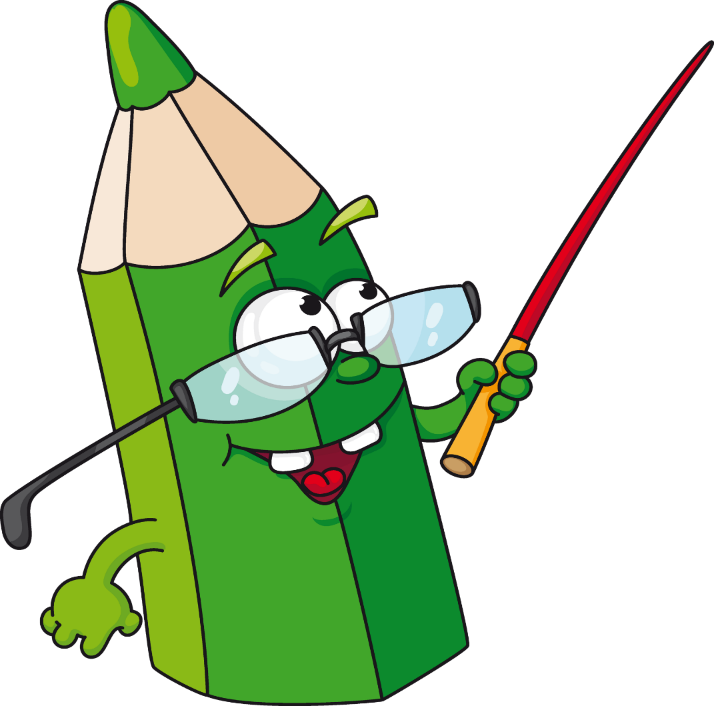 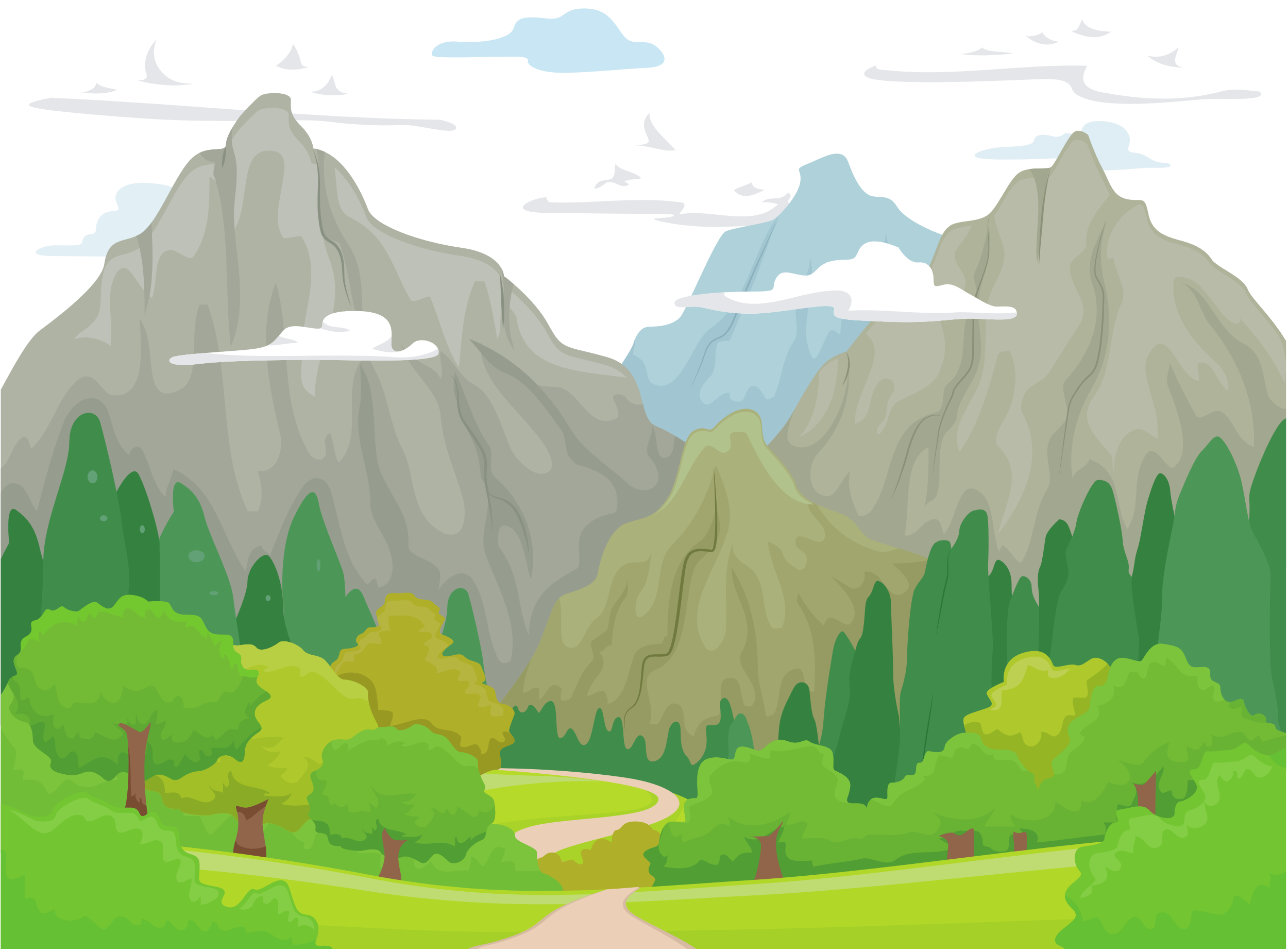 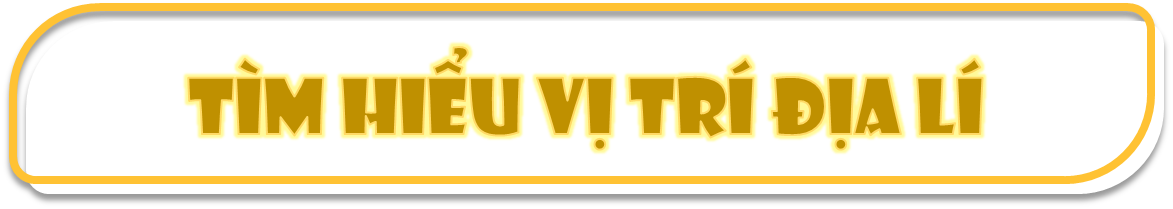 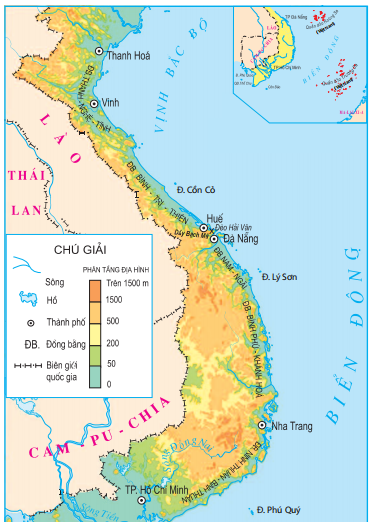 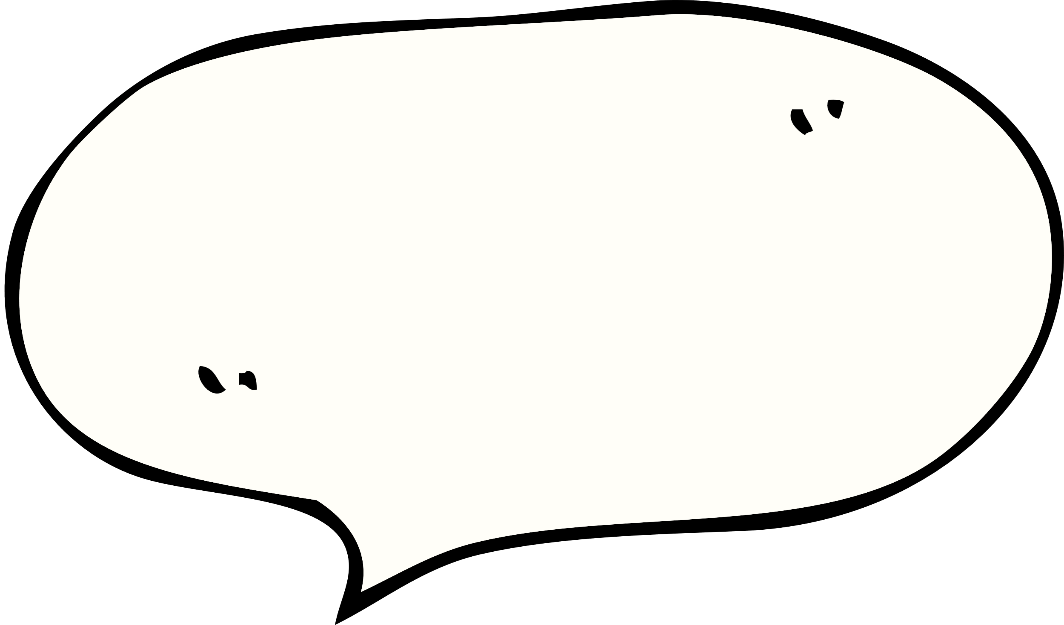 Hãy đọc tên các đồng bằng duyên hải miền Trung theo thứ tự từ Bắc vào Nam.
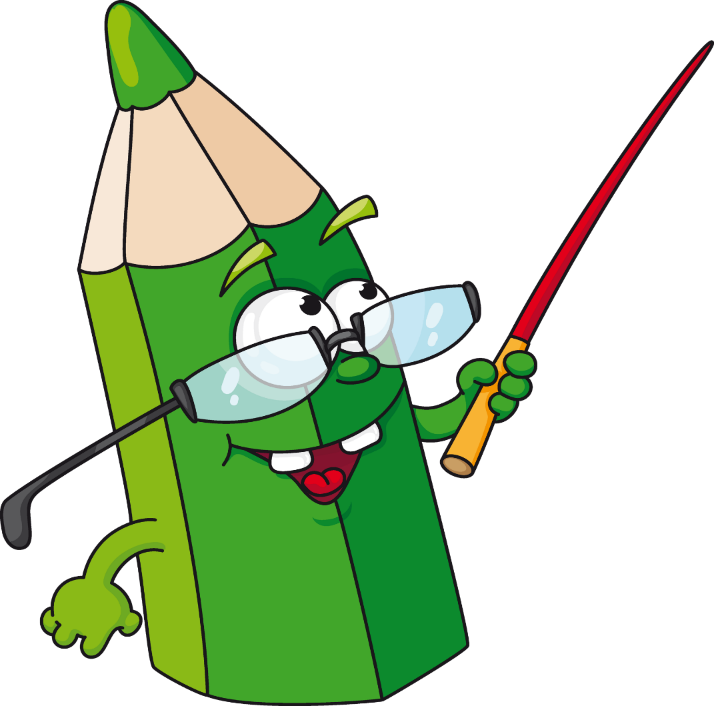 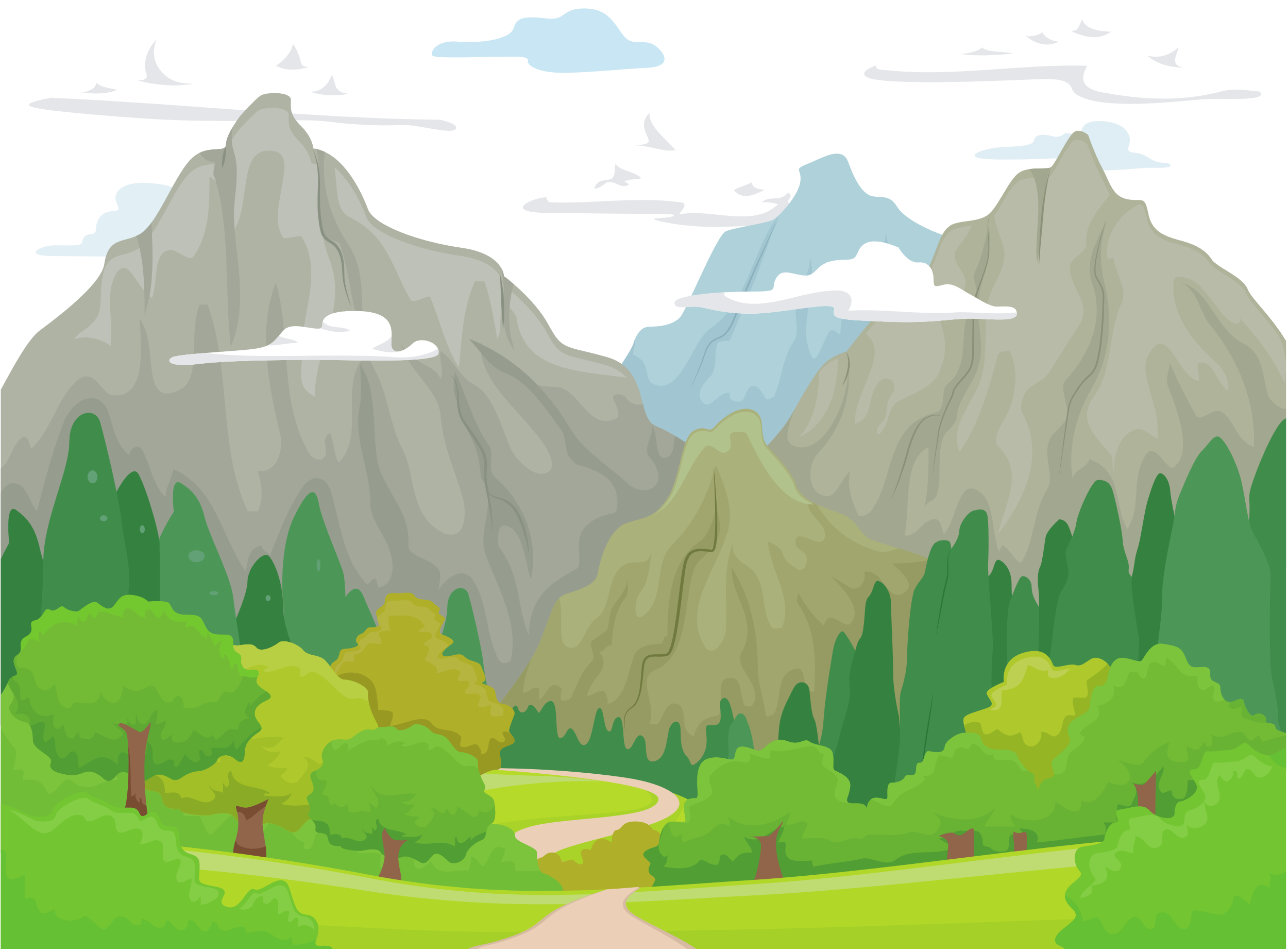 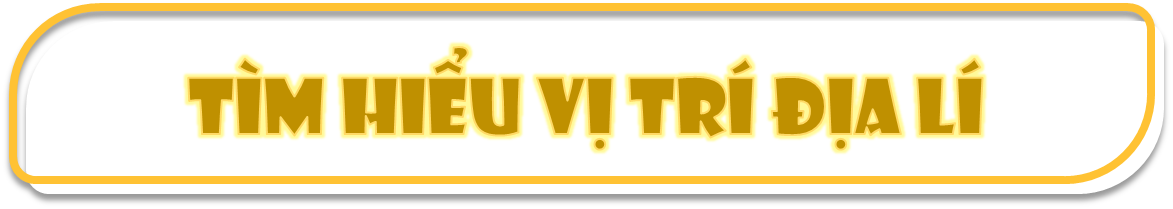 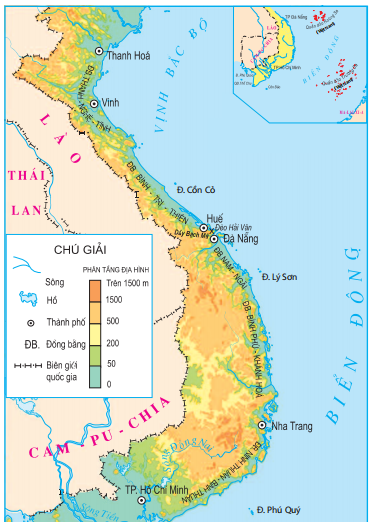 Đồng bằng Thanh – Nghệ – Tĩnh
Đồng bằng Bình – Trị – Thiên
Đồng bằng Nam – Ngãi
Đồng bằng Bình Phú – Khánh Hòa
Đồng bằng Ninh Thuận – Bình Thuận.
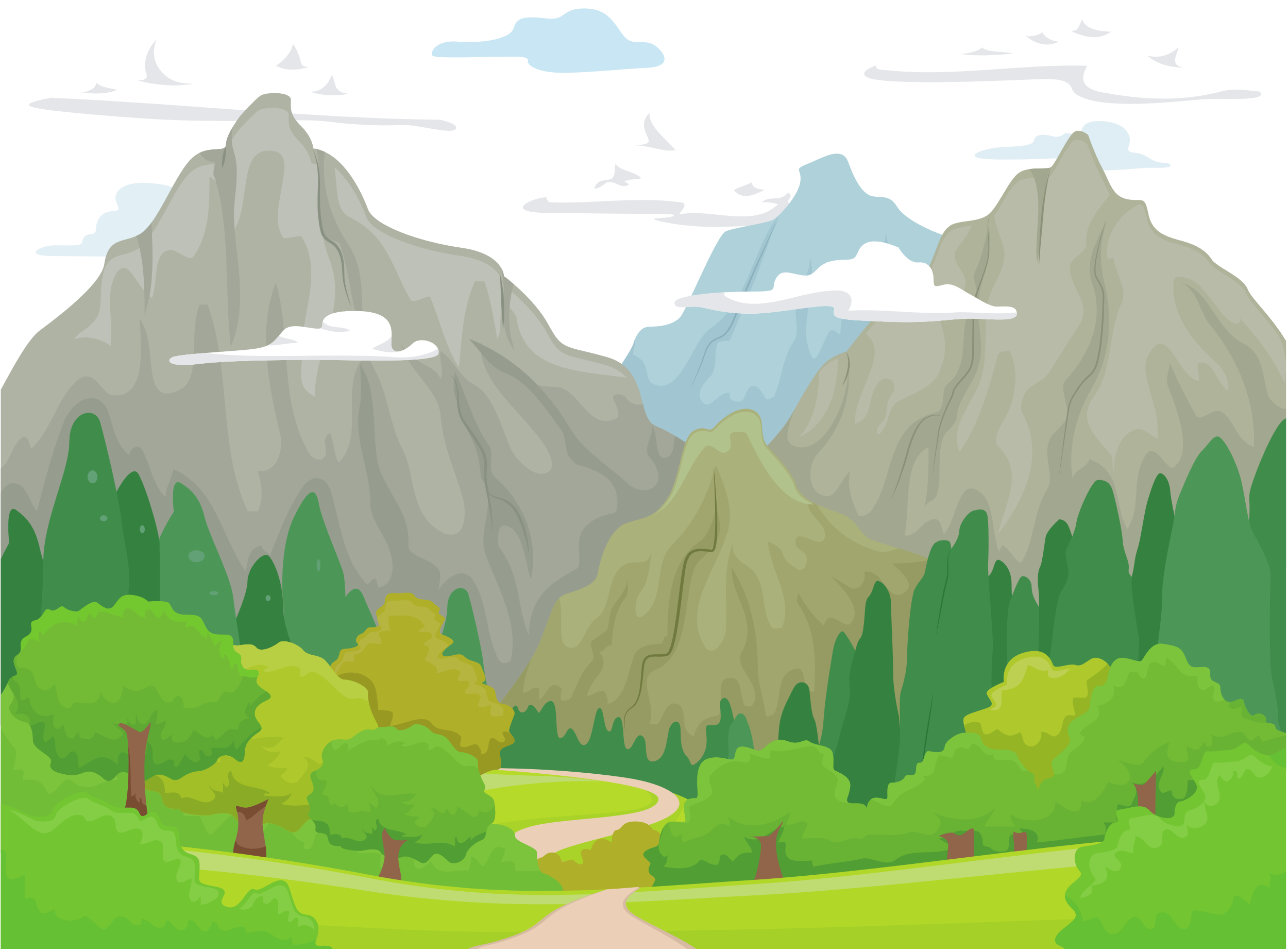 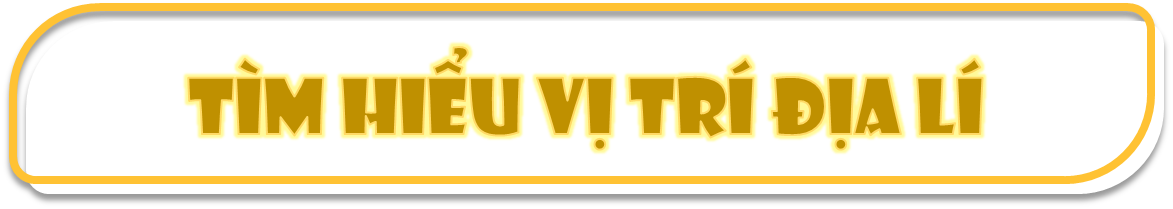 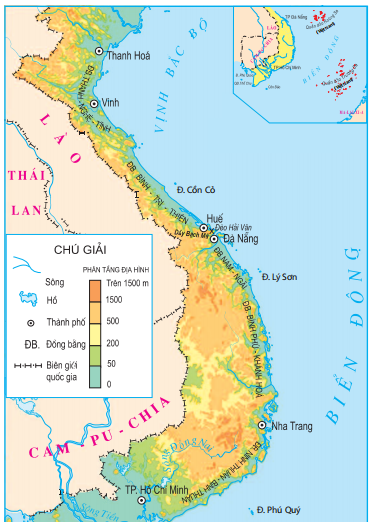 Quan sát bản đồ em có nhận xét gì về diện tích của dải đồng bằng duyên hải miền Trung?
A. Đồng bằng rộng lớn
B. Đồng bằng nhỏ hẹp
C. Đồng bằng lớn nhất nước
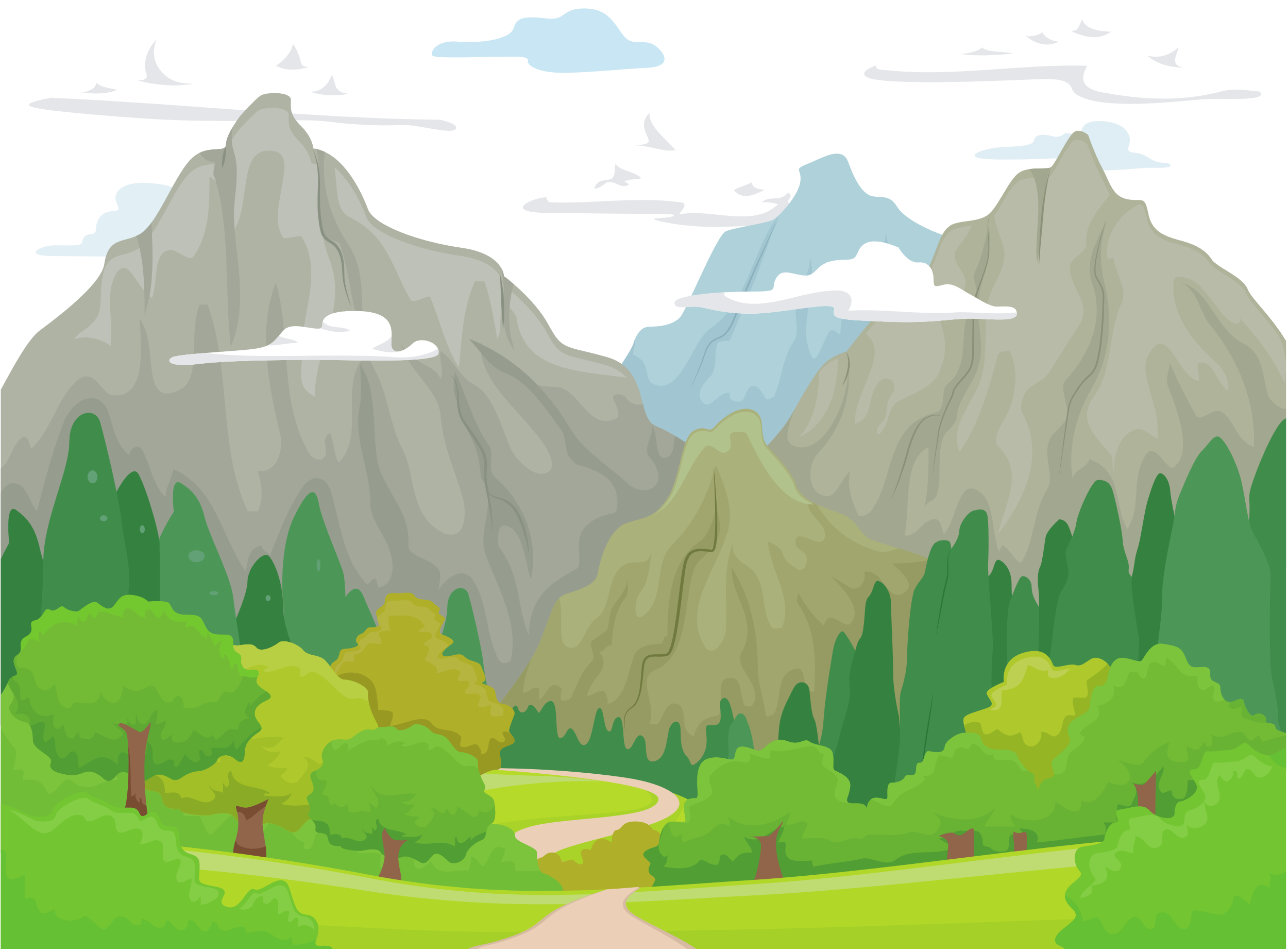 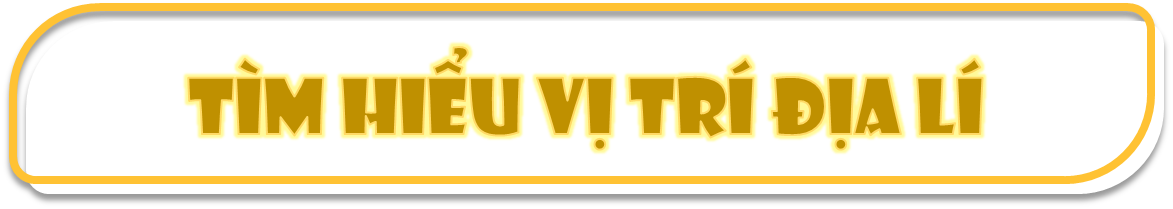 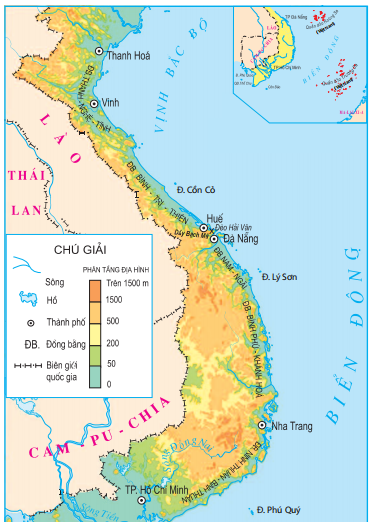 Vùng Duyên hải miền Trung có nhiều đảo, quần đảo, trong đó có quần đảo Hoàng Sa và quần đảo Trường Sa đóng vai trò quan trọng đối với kinh tế và quốc phòng.
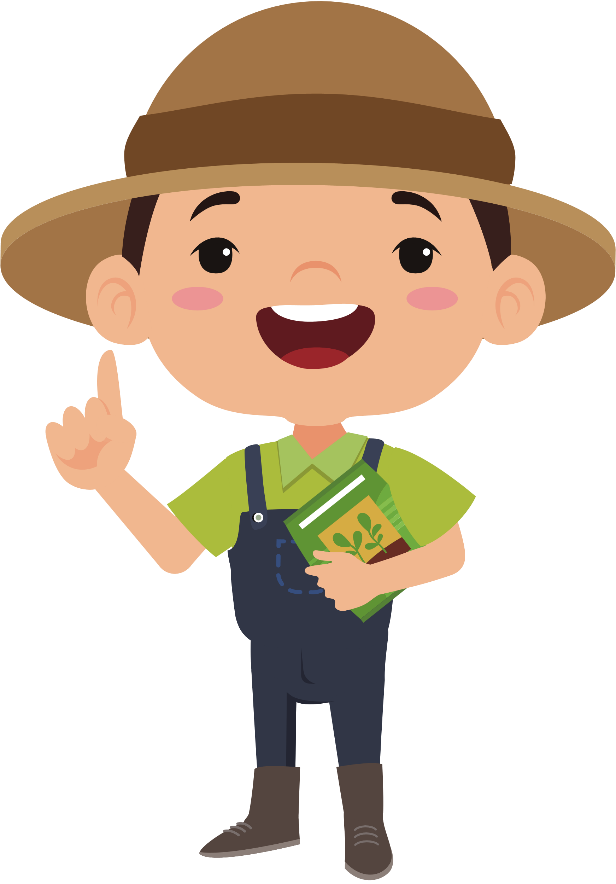 ĐẶC ĐIỂM THIÊN NHIÊN
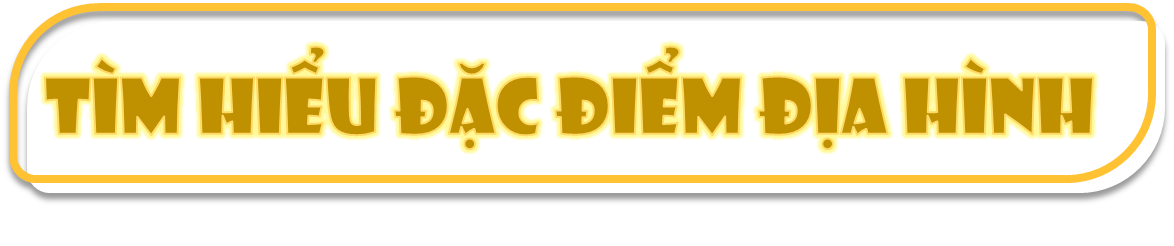 Đọc thông tin và quan sát hình 2, em hãy: 
Xác định trên lược đồ: dãy núi Trường Sơn, dãy núi Bạch Mã, đèo Hải Vân, Vườn quốc gia Phong Nha – Kẻ Bàng, quần đảo Hoàng Sa và quần đảo Trường Sa.
Nêu đặc điểm của đồng bằng Duyên hải miền Trung.
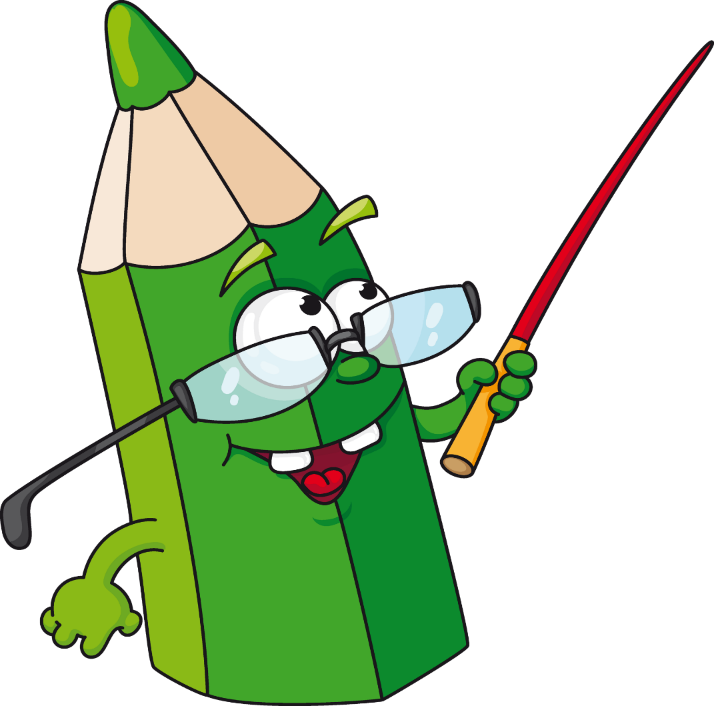 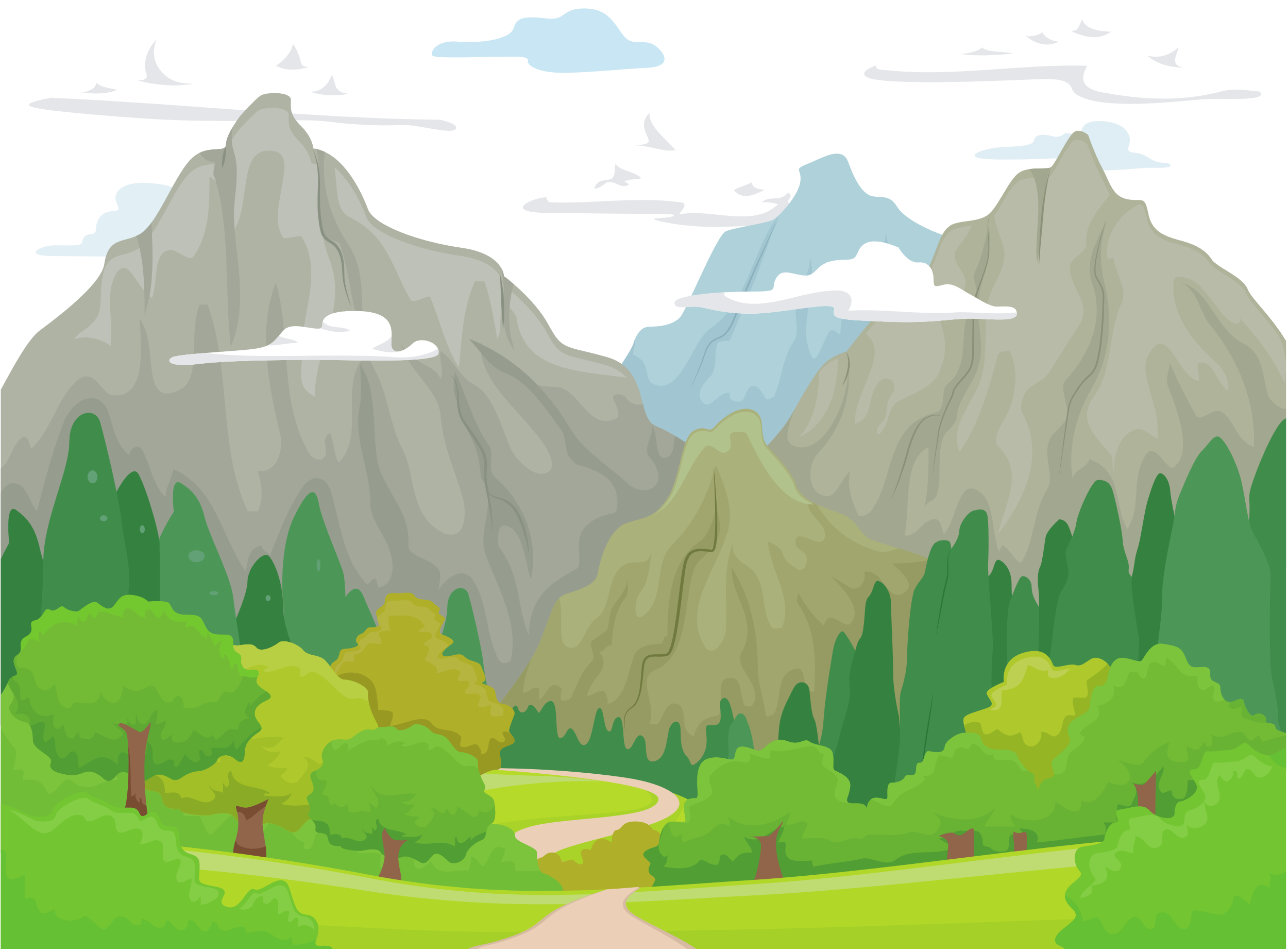 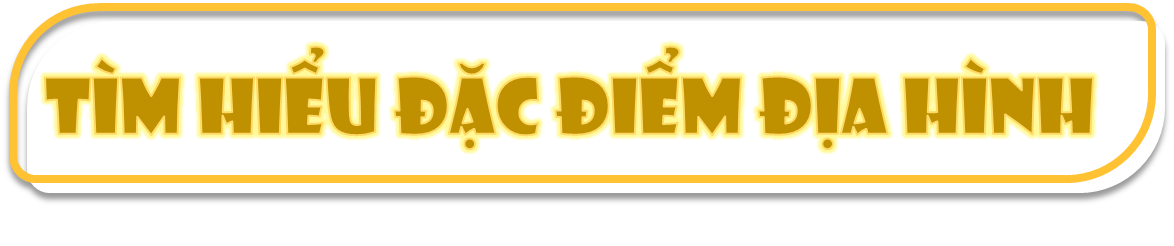 Có sự khác biệt từ tây sang đông. Phía tây là địa hình đồi núi; phía đông là dải đồng bằng nhỏ hẹp. Ven biển thường có các cồn cát và đầm phá.
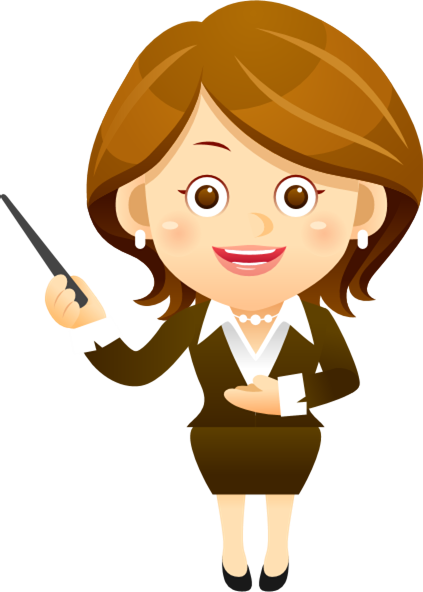 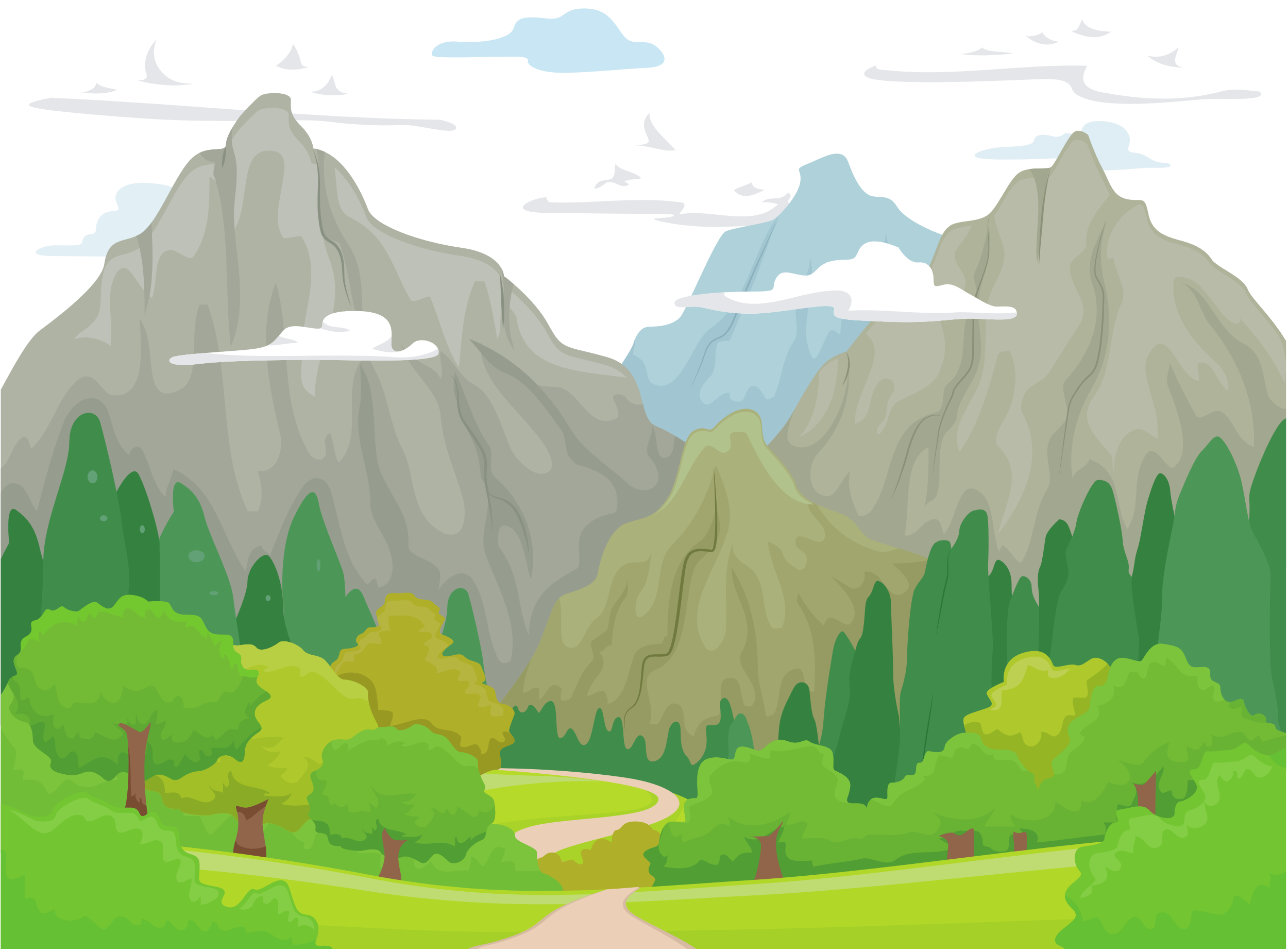 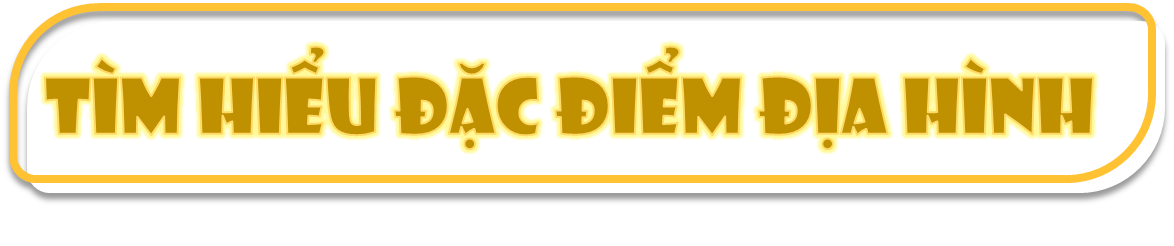 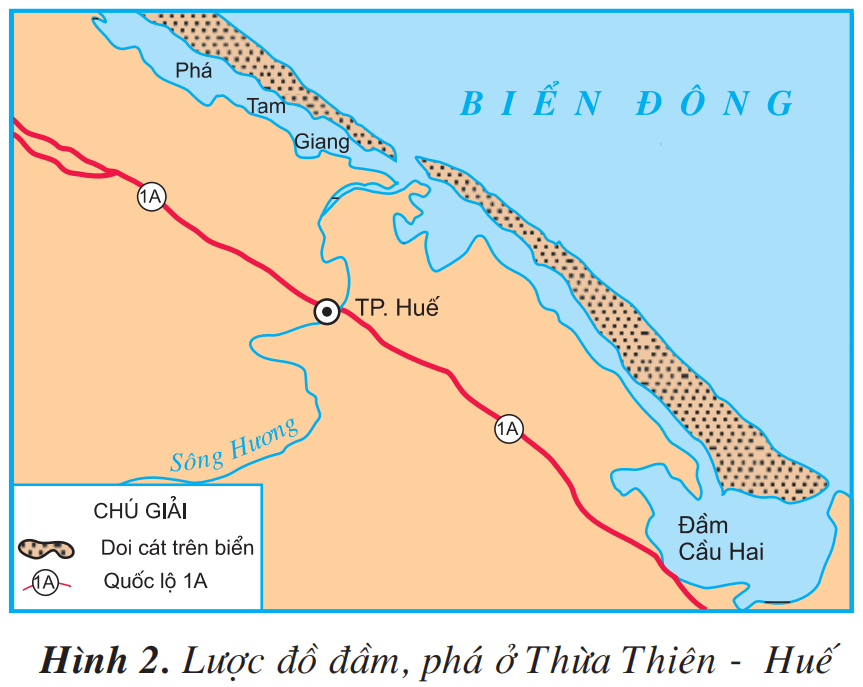 Những vùng thấp trũng ở cửa sông, nơi có doi cát dài chắn phía biển thường tạo nên các đầm, phá.
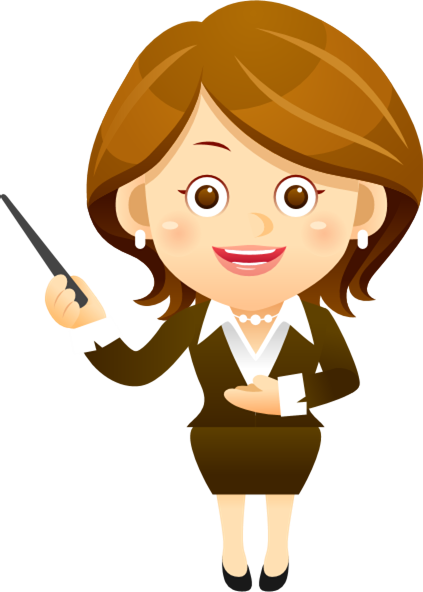 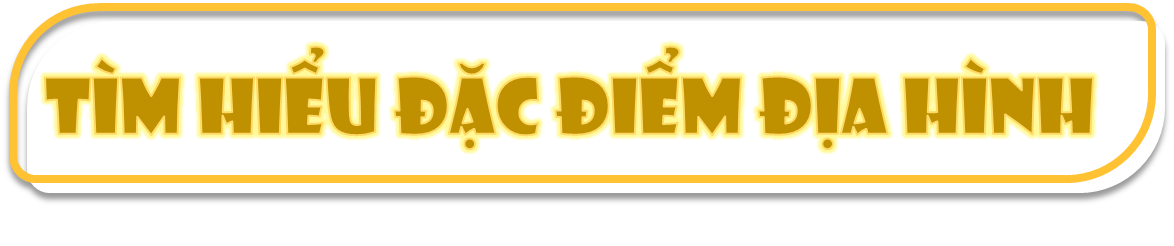 Cồn cát tại Ninh Thuận, Bình Thuận
Người ta thường trồng phi lao để giữ cát và chắn gió
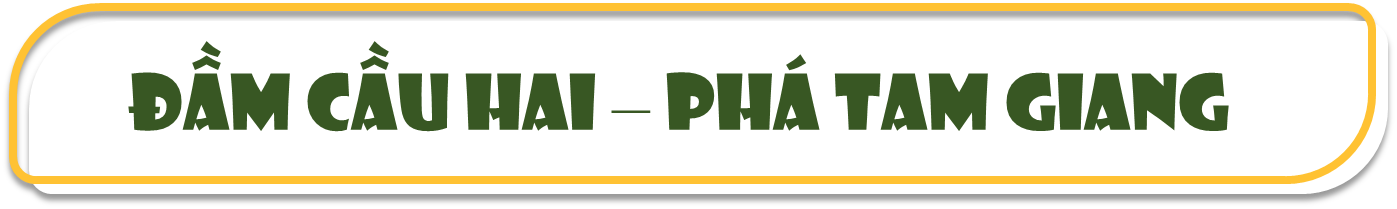 Xem phim về Đầm Cầu Hai và Phá Tam Giang:
https://www.youtube.com/watch?v=FoJAErRyQPo
https://www.youtube.com/watch?v=0aDYj25GcaE
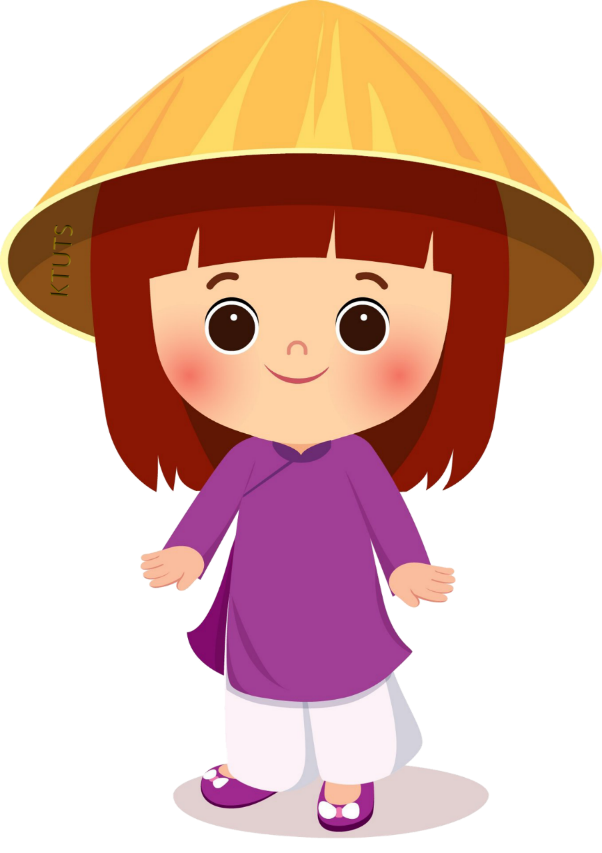 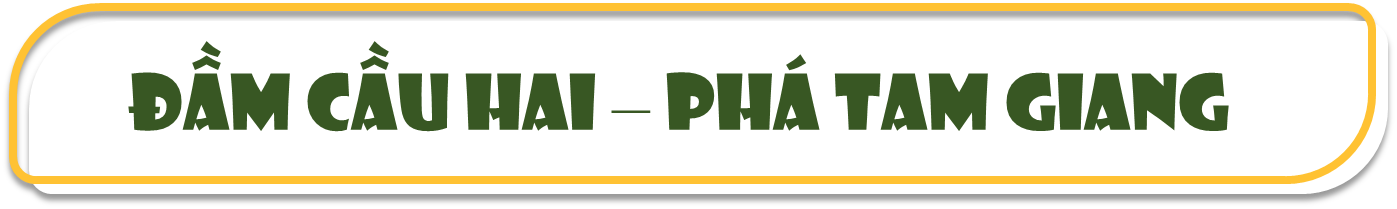 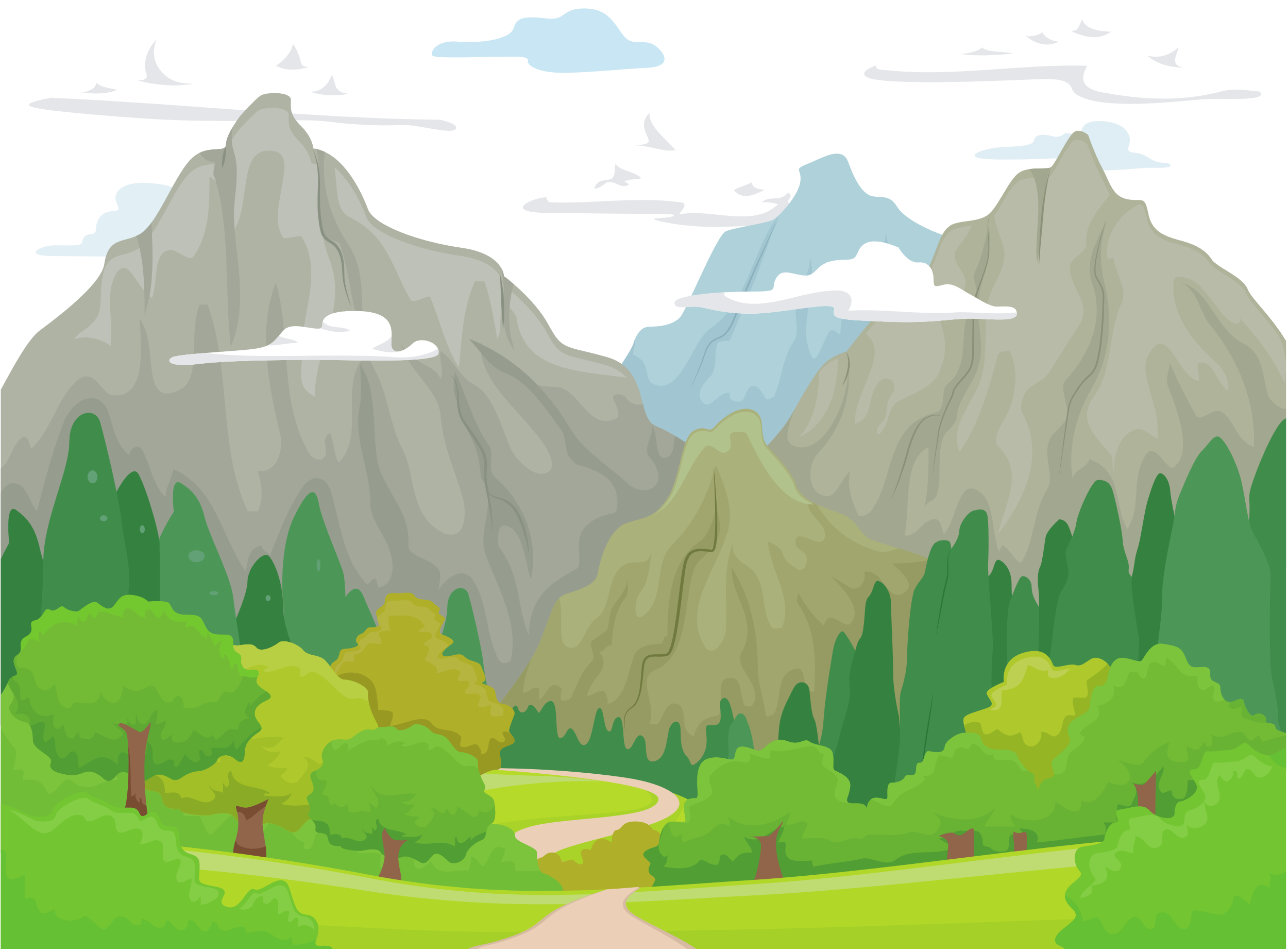 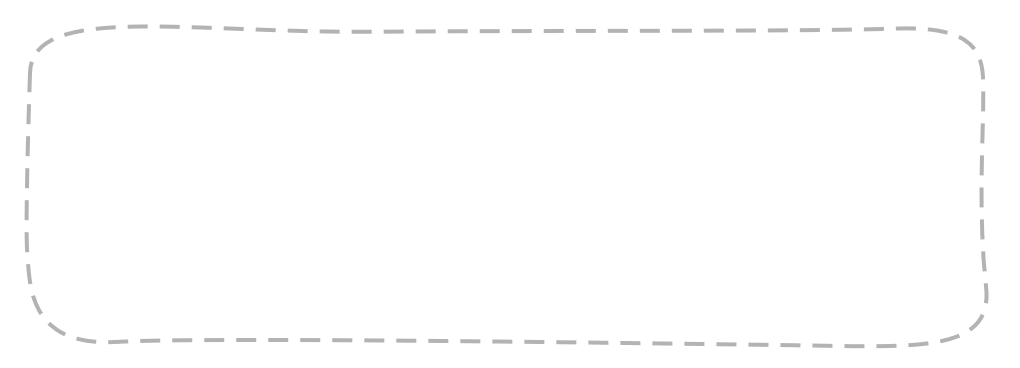 Kết luận
Duyên hải miền Trung có nhiều đồng bằng nhỏ với những cồn cát và đầm, phá.
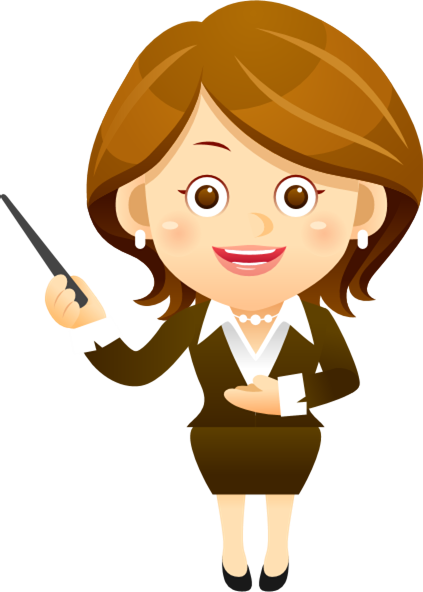 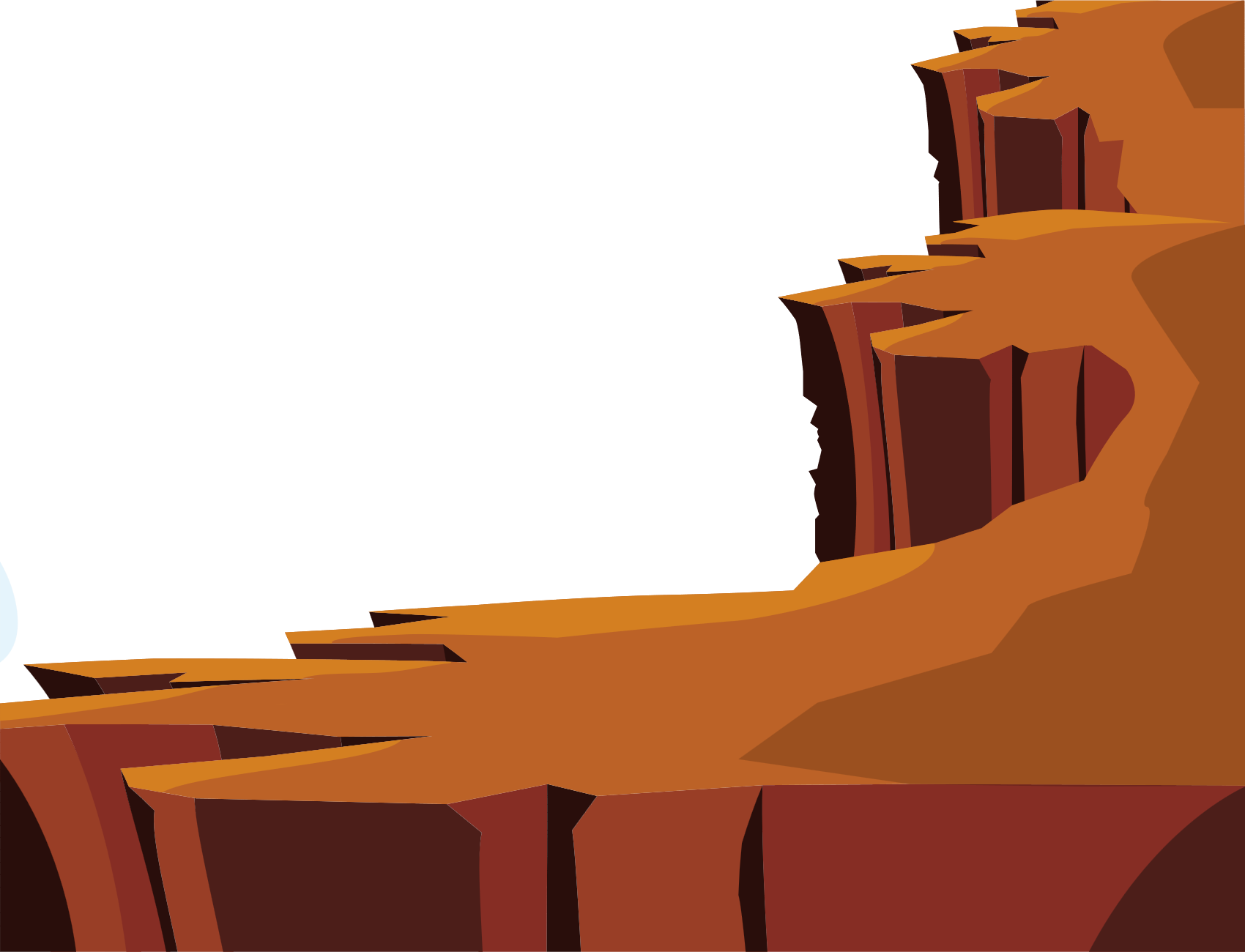 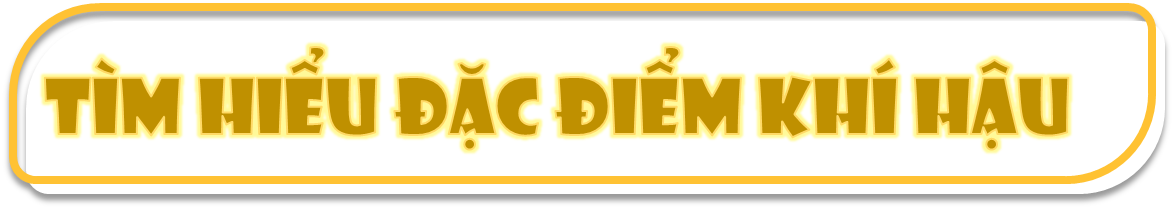 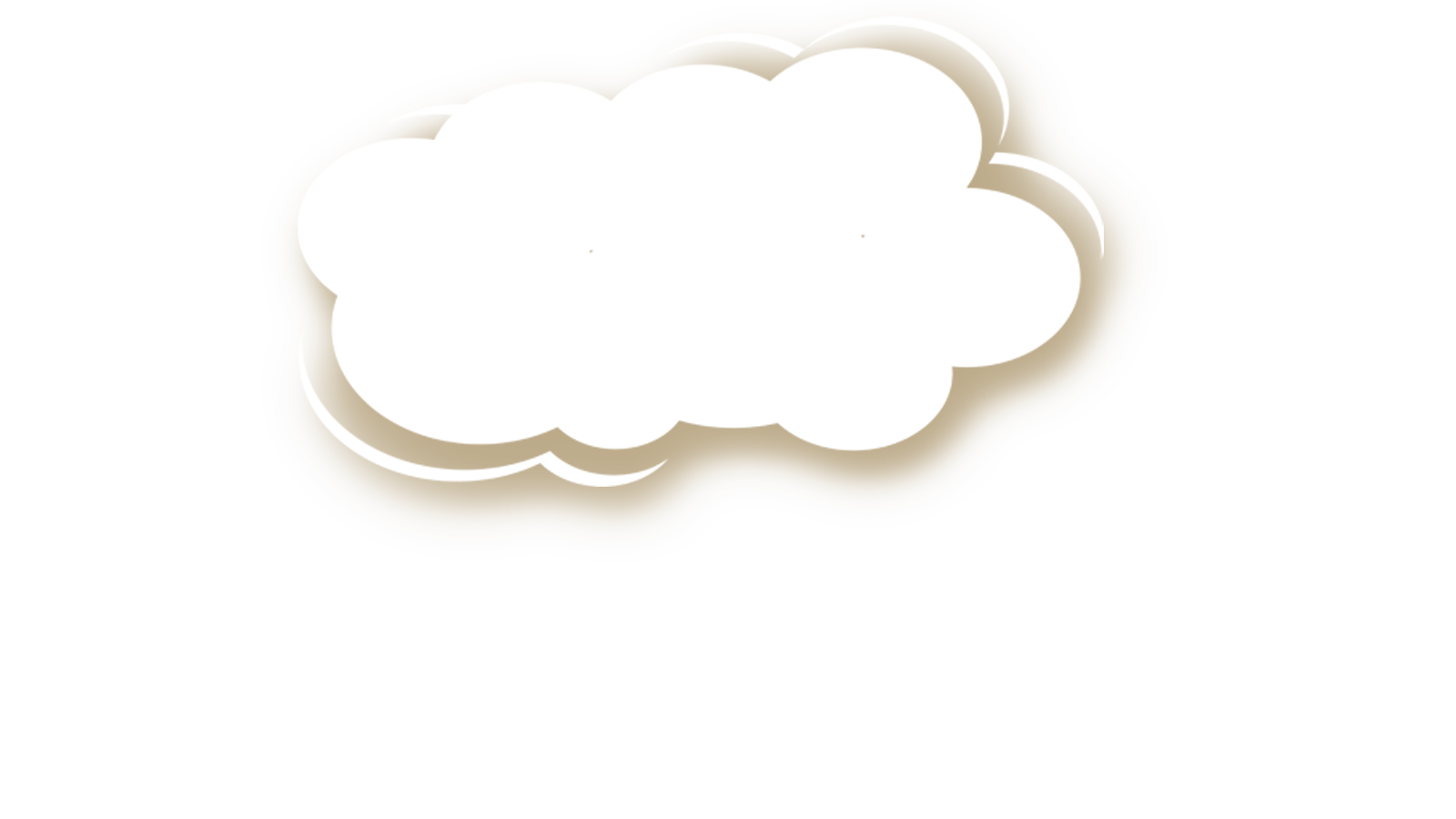 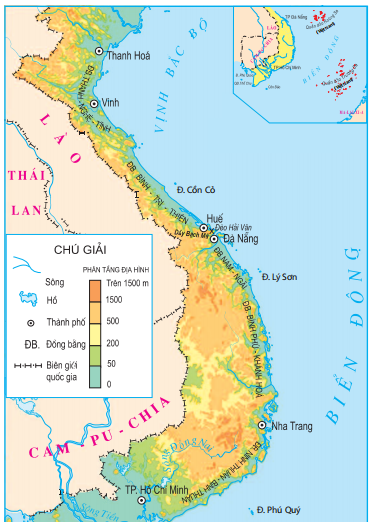 Quan sát hình, hãy chỉ ra dãy núi Bạch Mã.
Đọc tên 2 thành phố ở phía Bắc và Nam dãy núi Bạch Mã.
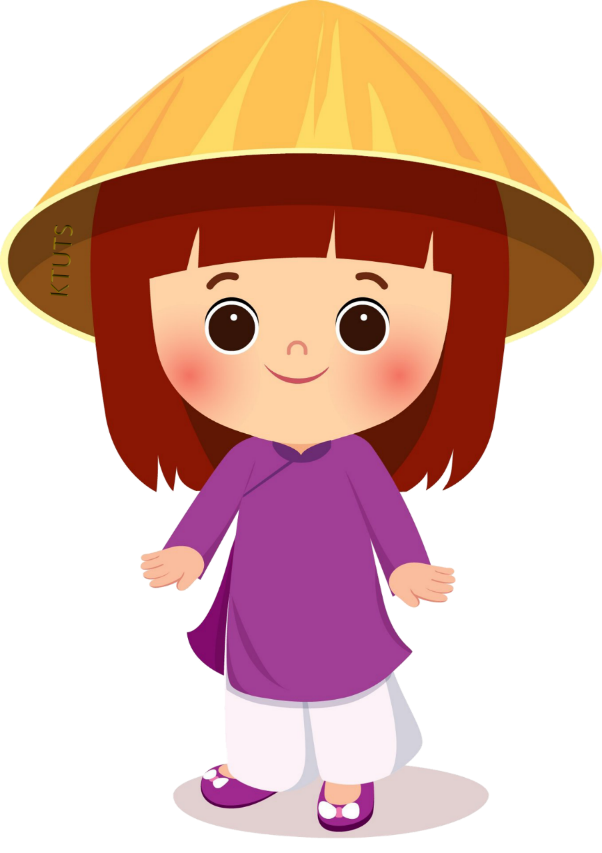 TÌM HIỂU ĐẶC ĐIỂM KHÍ HẬU
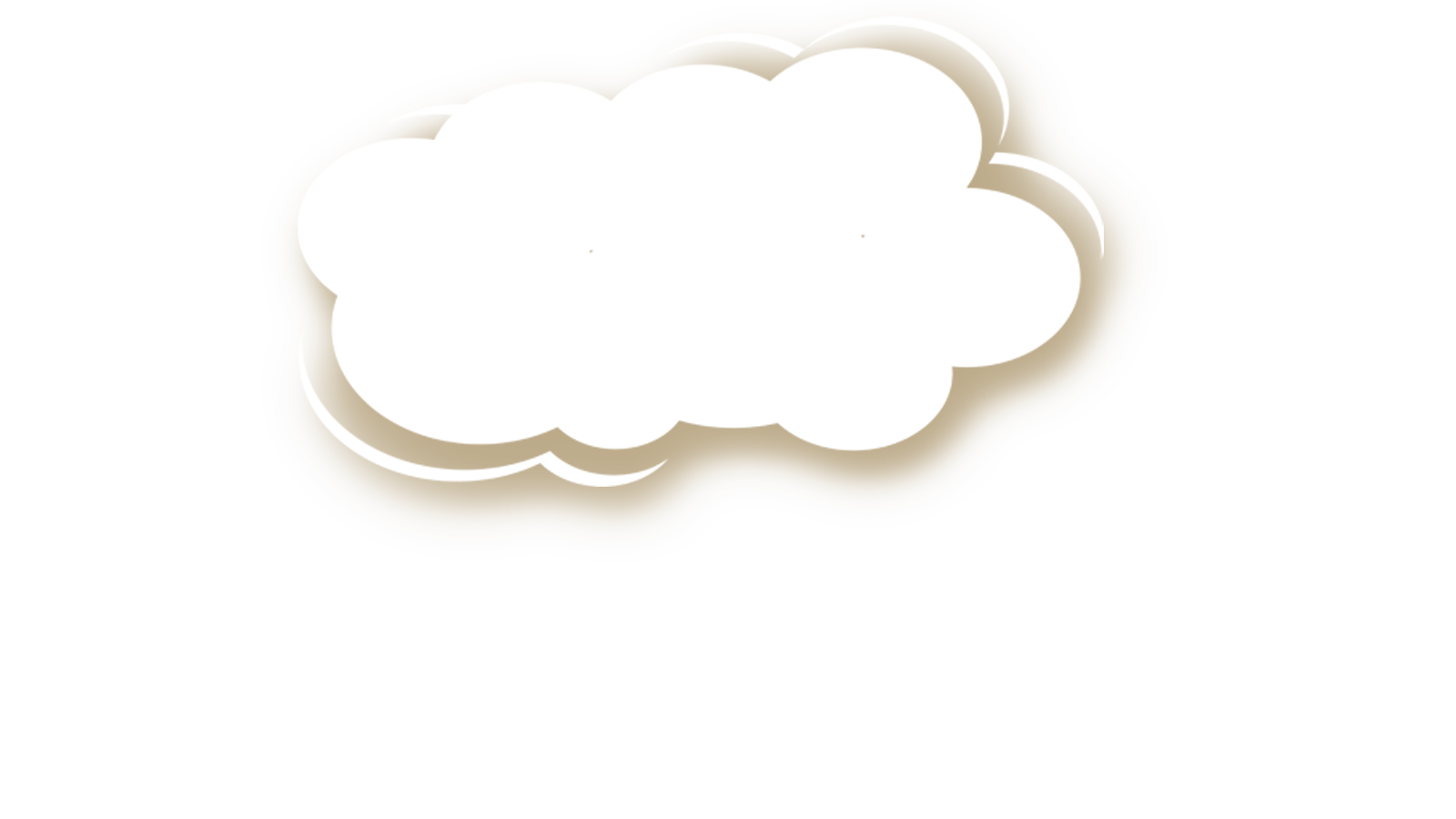 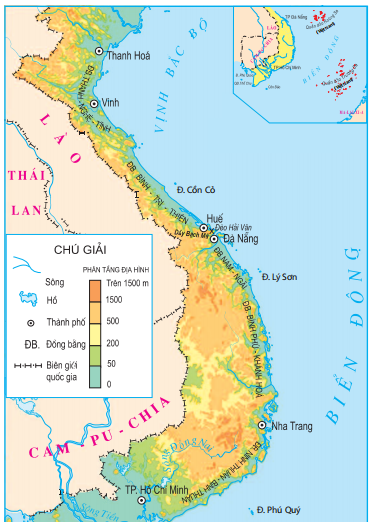 Chính dãy núi Bạch Mã tạo thành bức tường chắn gió mùa Đông Bắc, làm cho phía Bắc và phía Nam dãy núi này có sự khác biệt rất lớn.
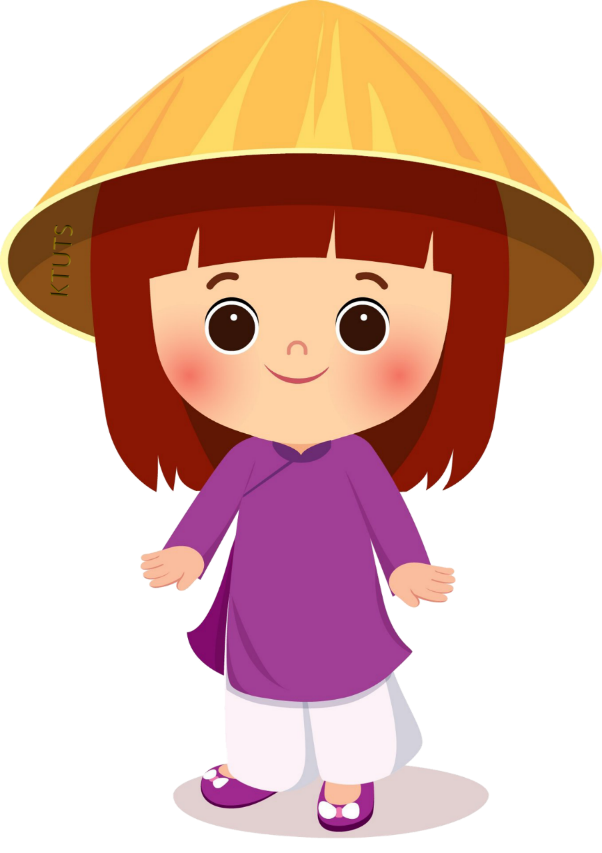 TÌM HIỂU ĐẶC ĐIỂM KHÍ HẬU
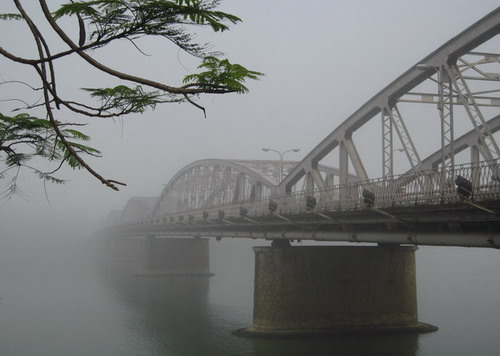 Phía Nam dãy Bạch Mã
có mùa đông không lạnh
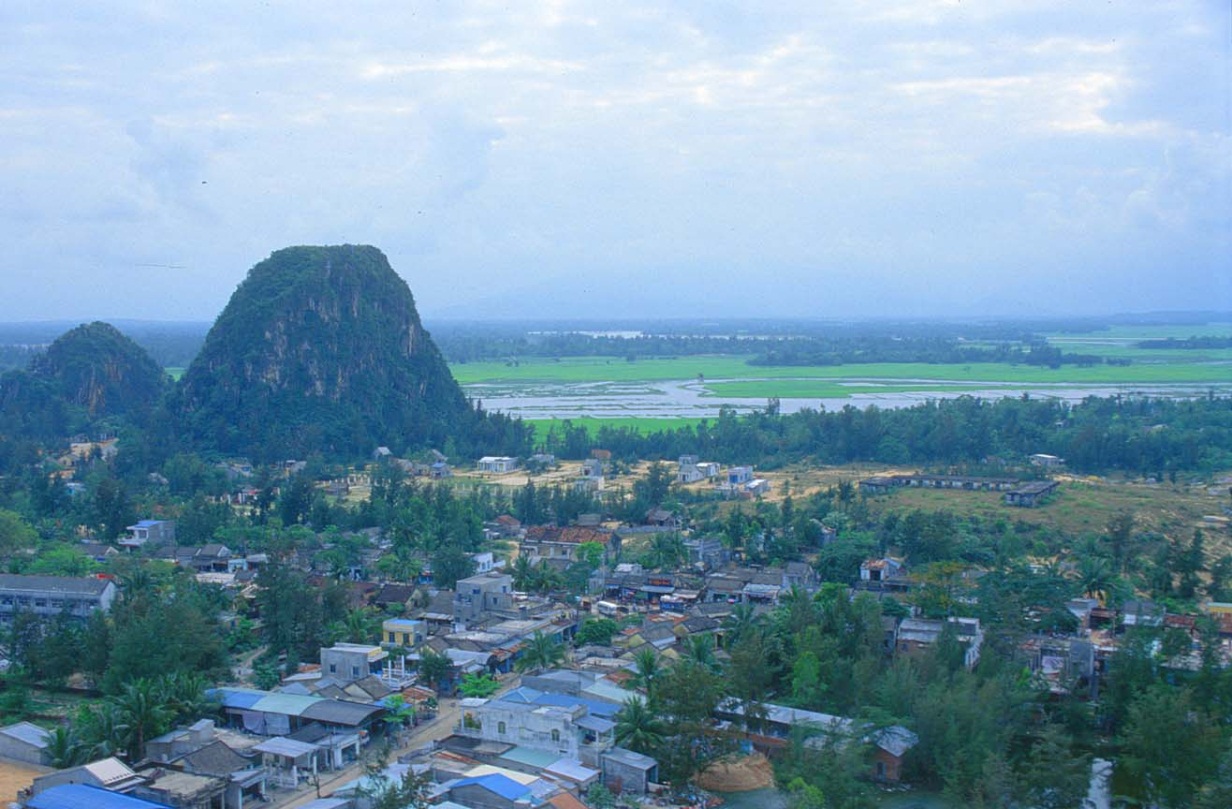 Đà Nẵng
Huế
Phía Bắc dãy Bạch Mã 
có mùa đông lạnh
TÌM HIỂU ĐẶC ĐIỂM KHÍ HẬU
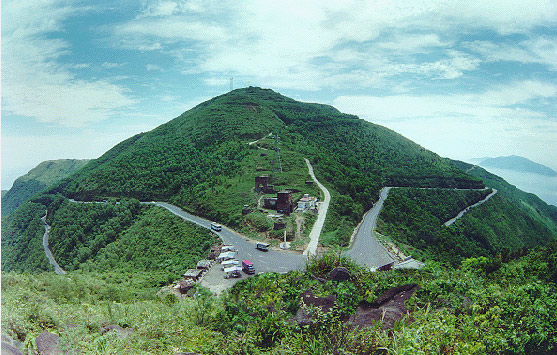 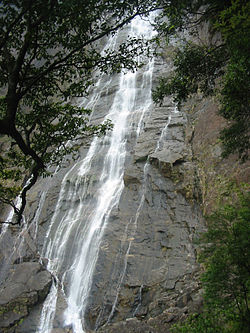 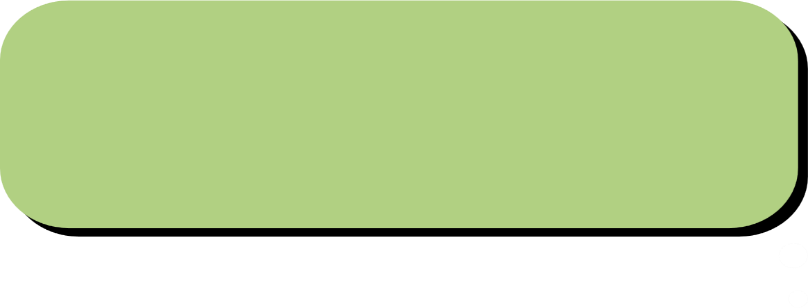 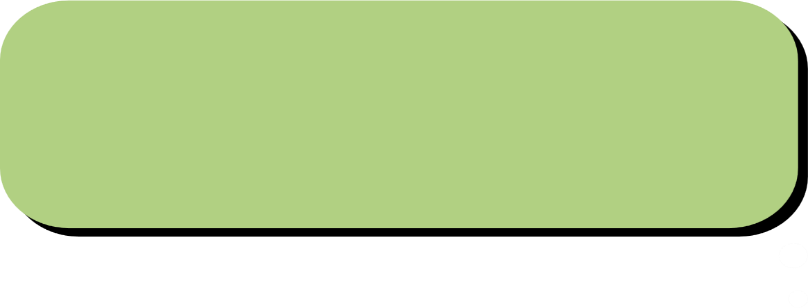 Dãy Bạch Mã
Thác Đỗ Quyên
TÌM HIỂU ĐẶC ĐIỂM KHÍ HẬU
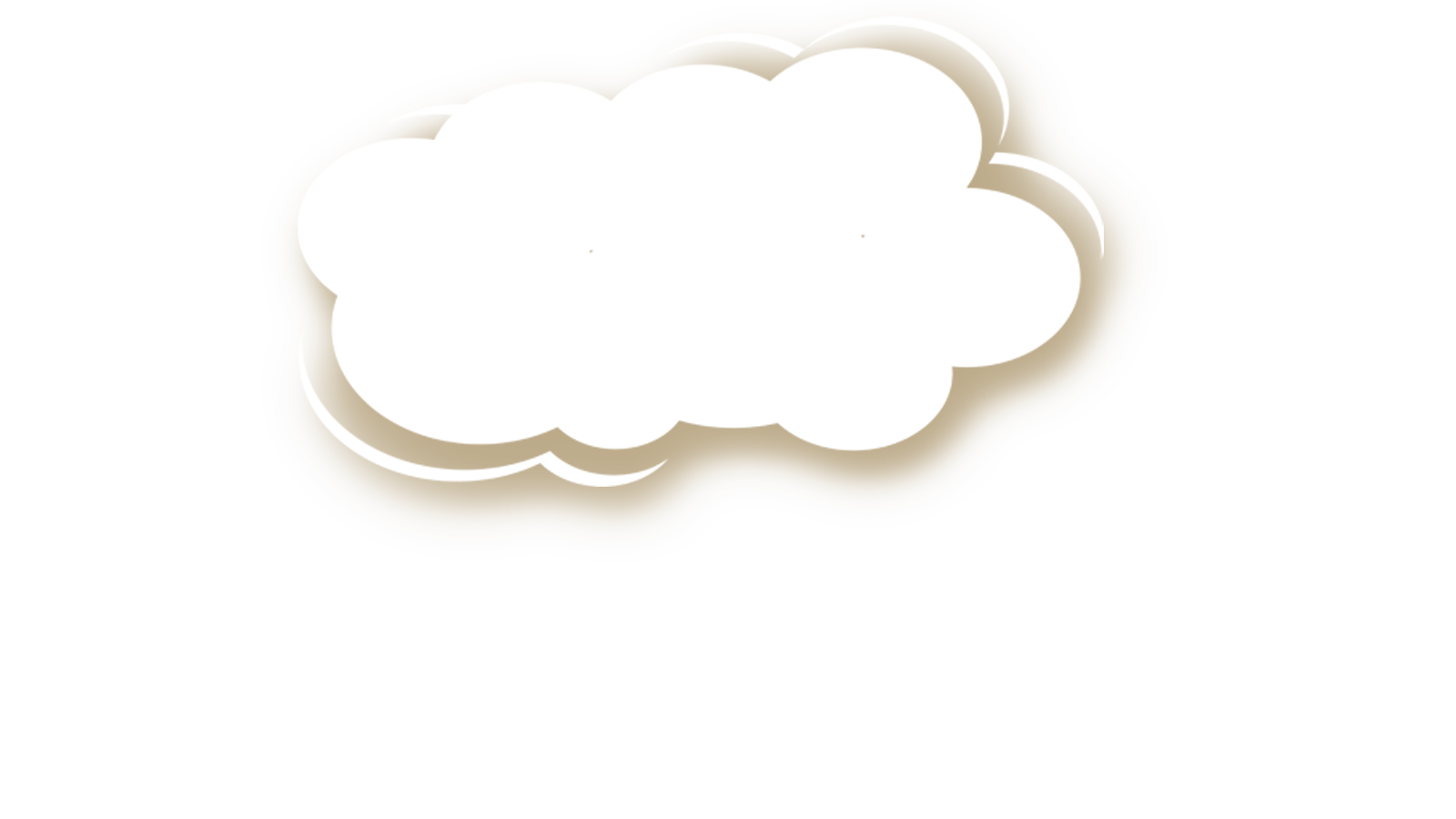 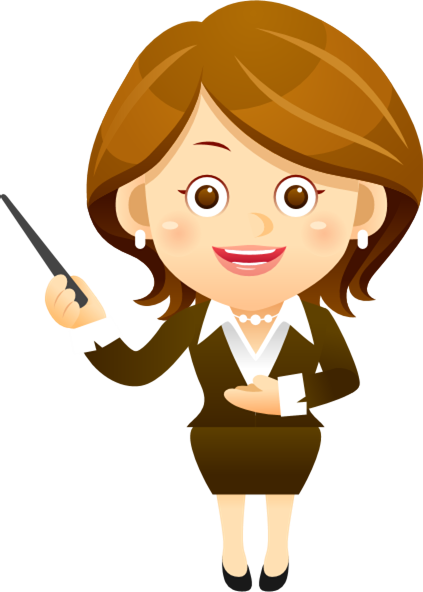 Em có nhận xét gì về khí hậu ở miền Trung?
TÌM HIỂU ĐẶC ĐIỂM KHÍ HẬU
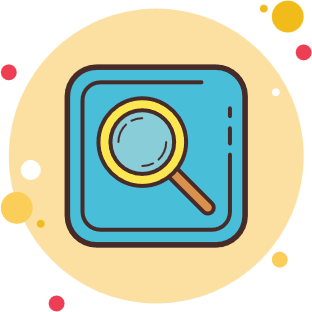 Vào mùa thu – đông, vùng Duyên hải miền Trung thường có mưa lớn và bão. Mùa hạ của vùng ít mưa, ở phía bắc chịu ảnh hưởng của gió Tây Nam khô nóng, ở phía nam thường xảy ra hiện tượng hạn hán.
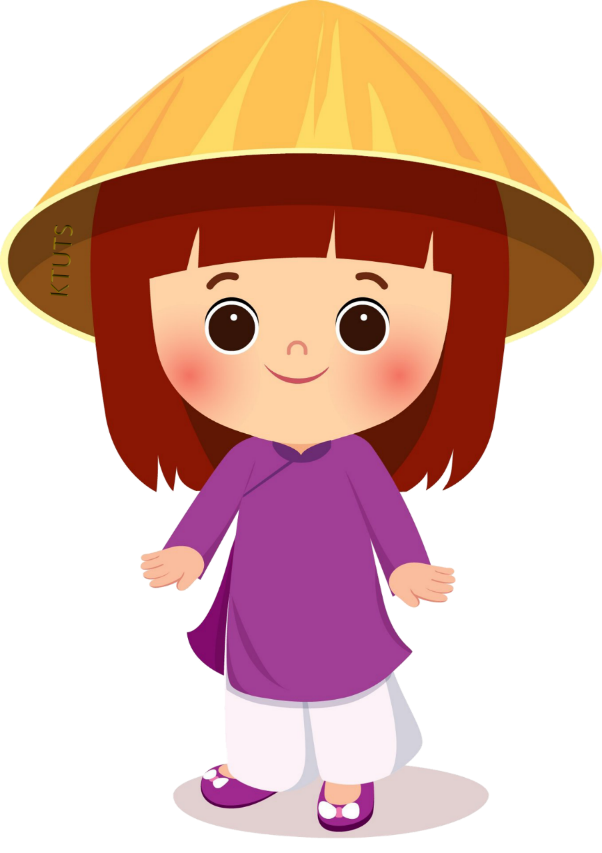 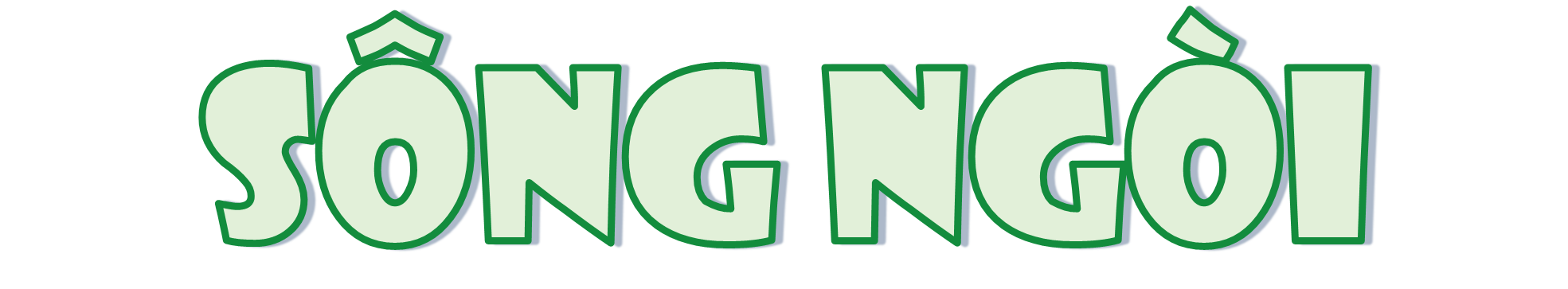 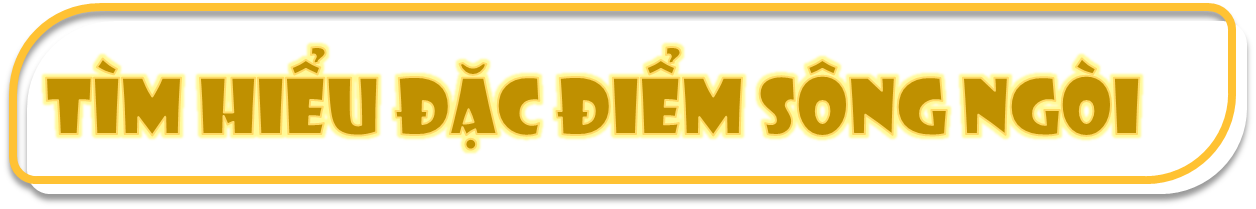 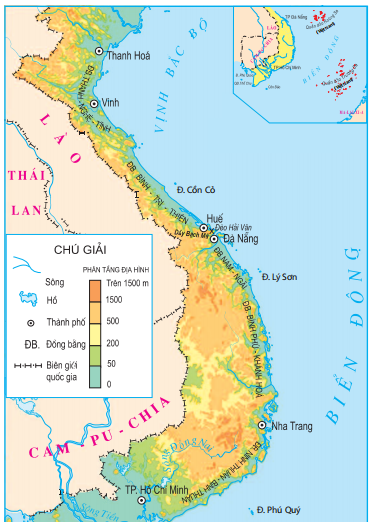 Đọc sách trang 68
Trả lời câu hỏi: 
-Kể tên và chỉ trên lược đồ một số sông ở vùng Duyên hải miền Trung.
- Nêu những đặc điểm chính của sông ngòi.
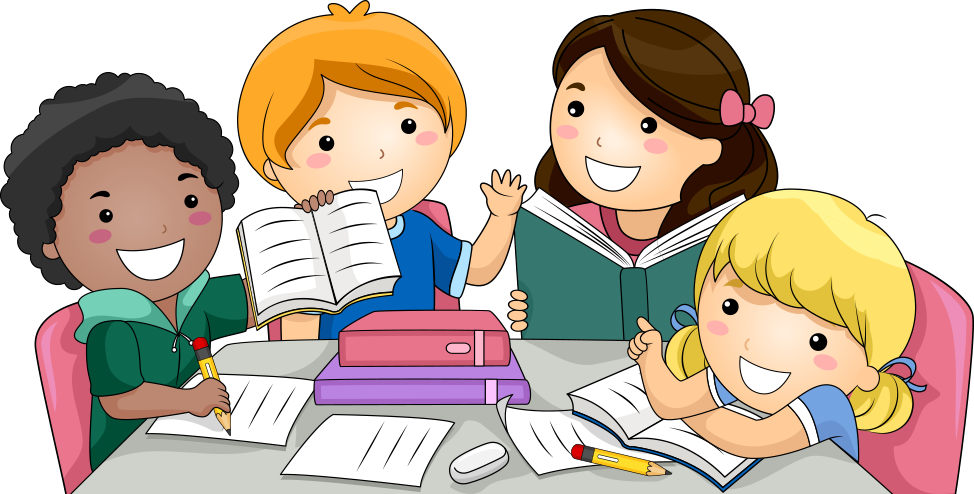 TÌM HIỂU ĐẶC ĐIỂM SÔNG NGÒI
Nhiều sông
Sông ngắn, dốc
SÔNG
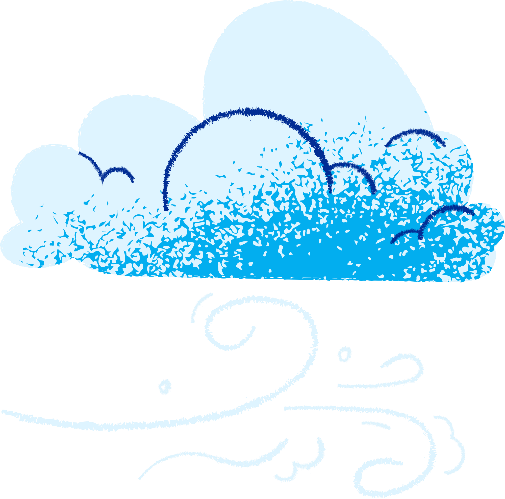 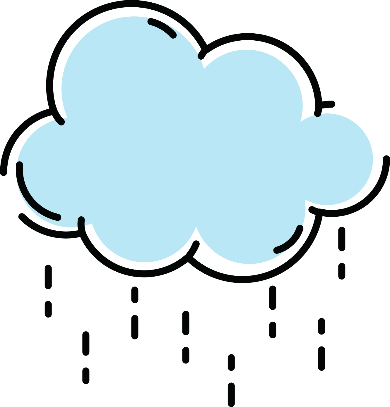 MÙA MƯA
Nước sông lên nhanh
Lũ quét, sạc lở
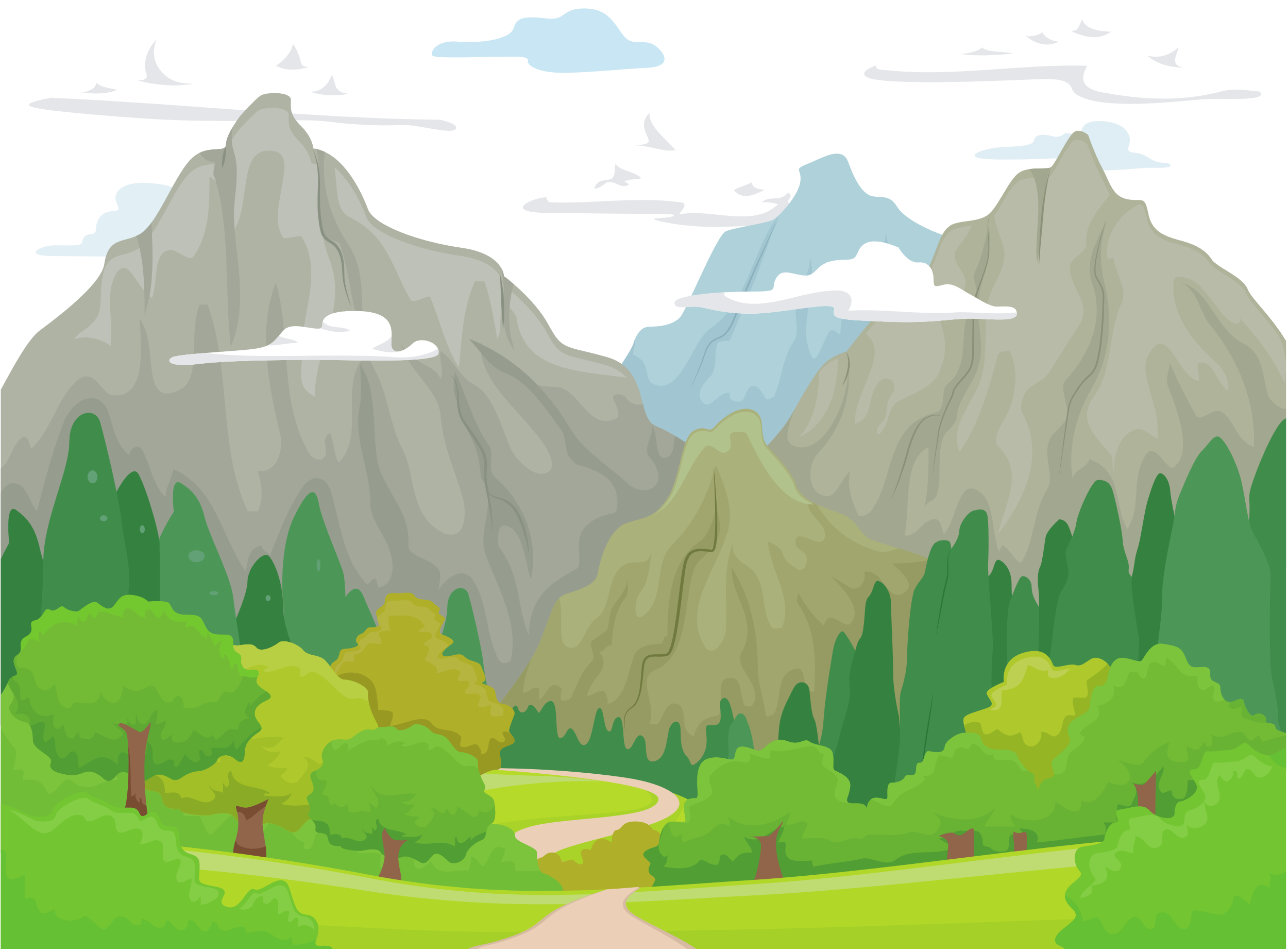 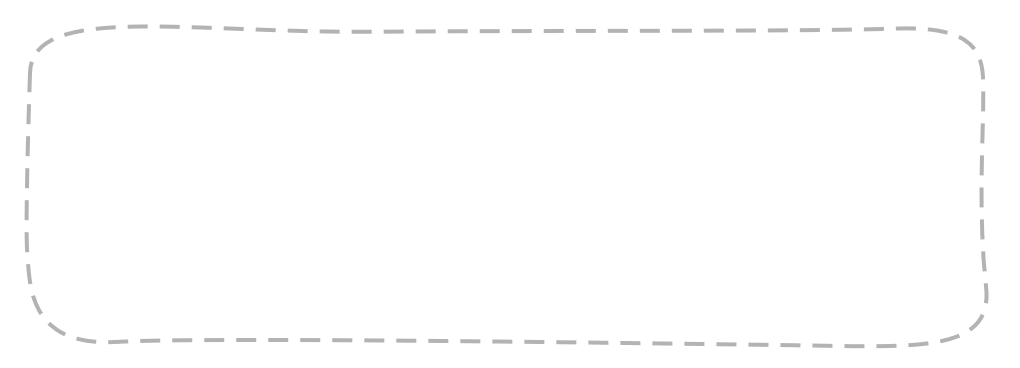 GHI NHỚ
Duyên hải miền Trung có nhiều đồng bằng nhỏ với những cồn cát và đầm, phá. 
Mùa hạ, tại đây thường khô, nóng và hạn hán. Cuối năm thường có mưa lũ và bão dễ gây ra ngập lụt. 
Khu vực phía Bắc dãy Bạch Mã có mùa đông lạnh.
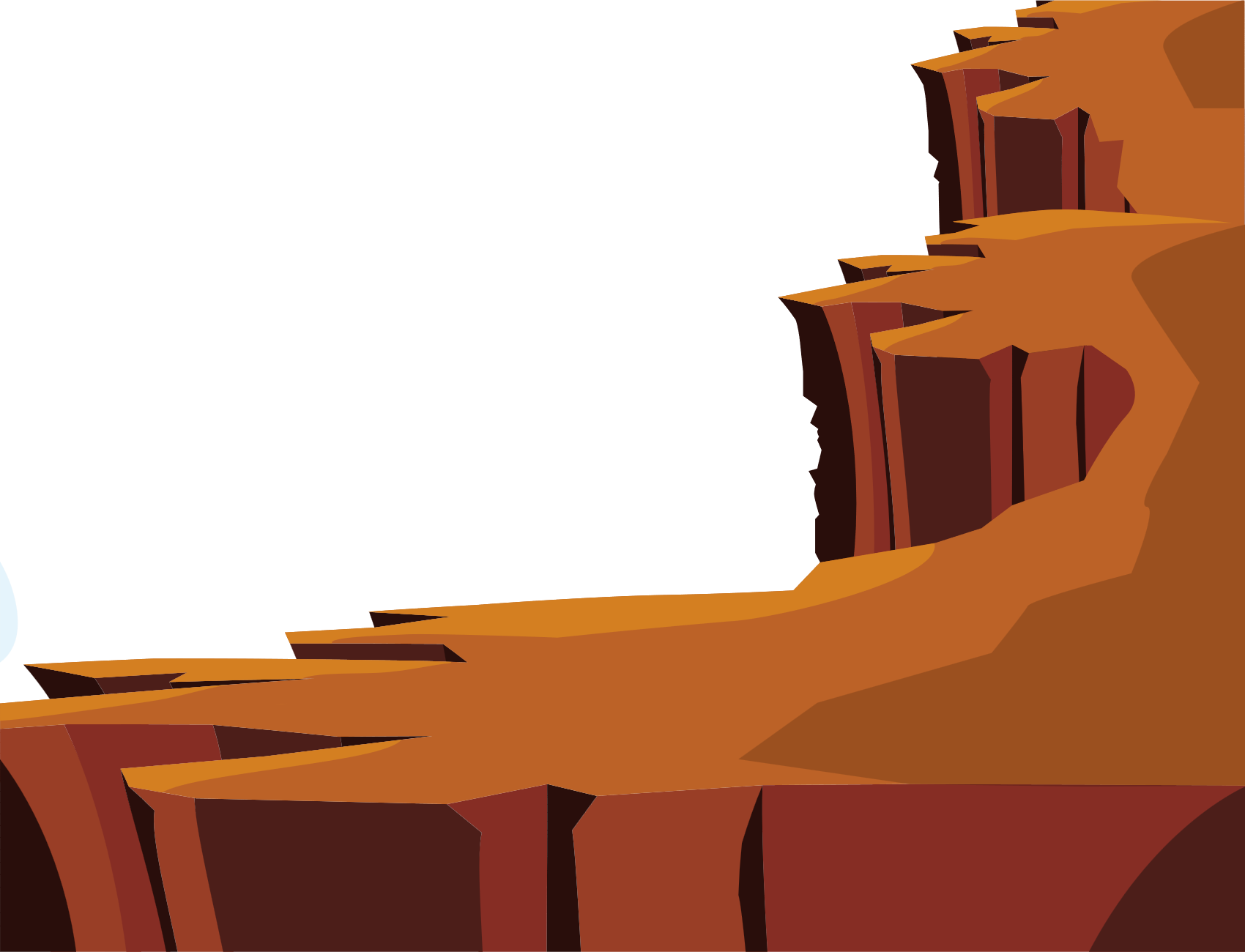 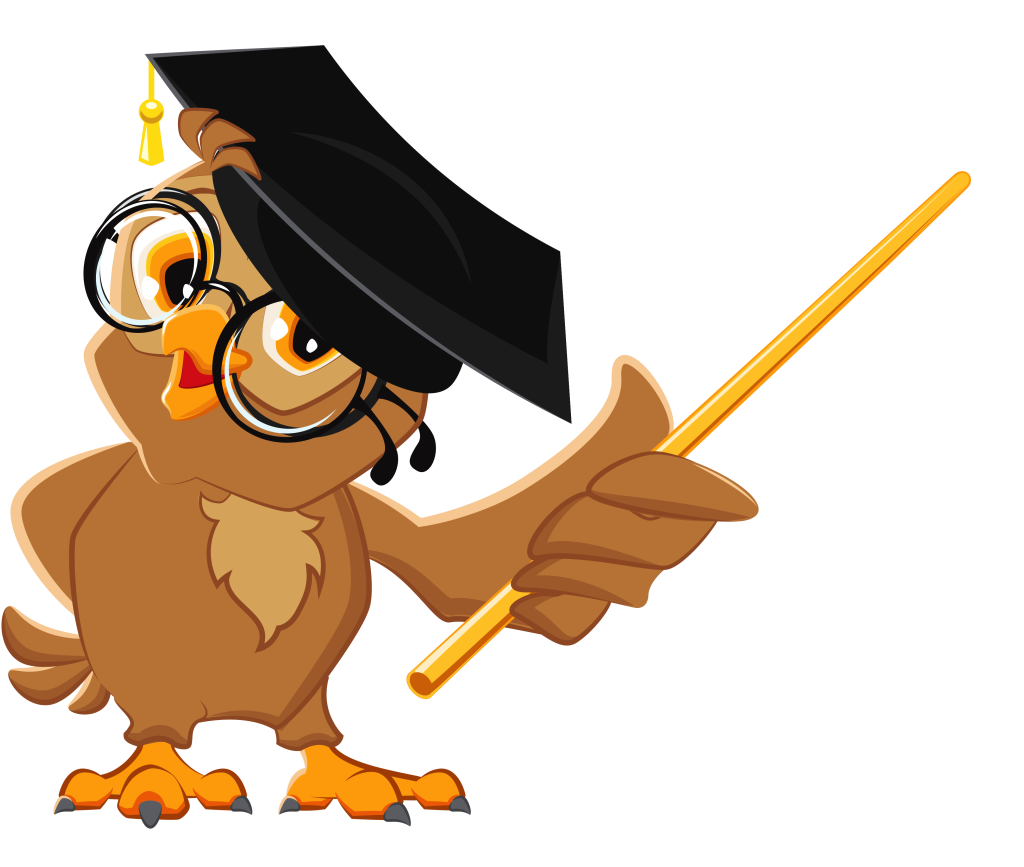 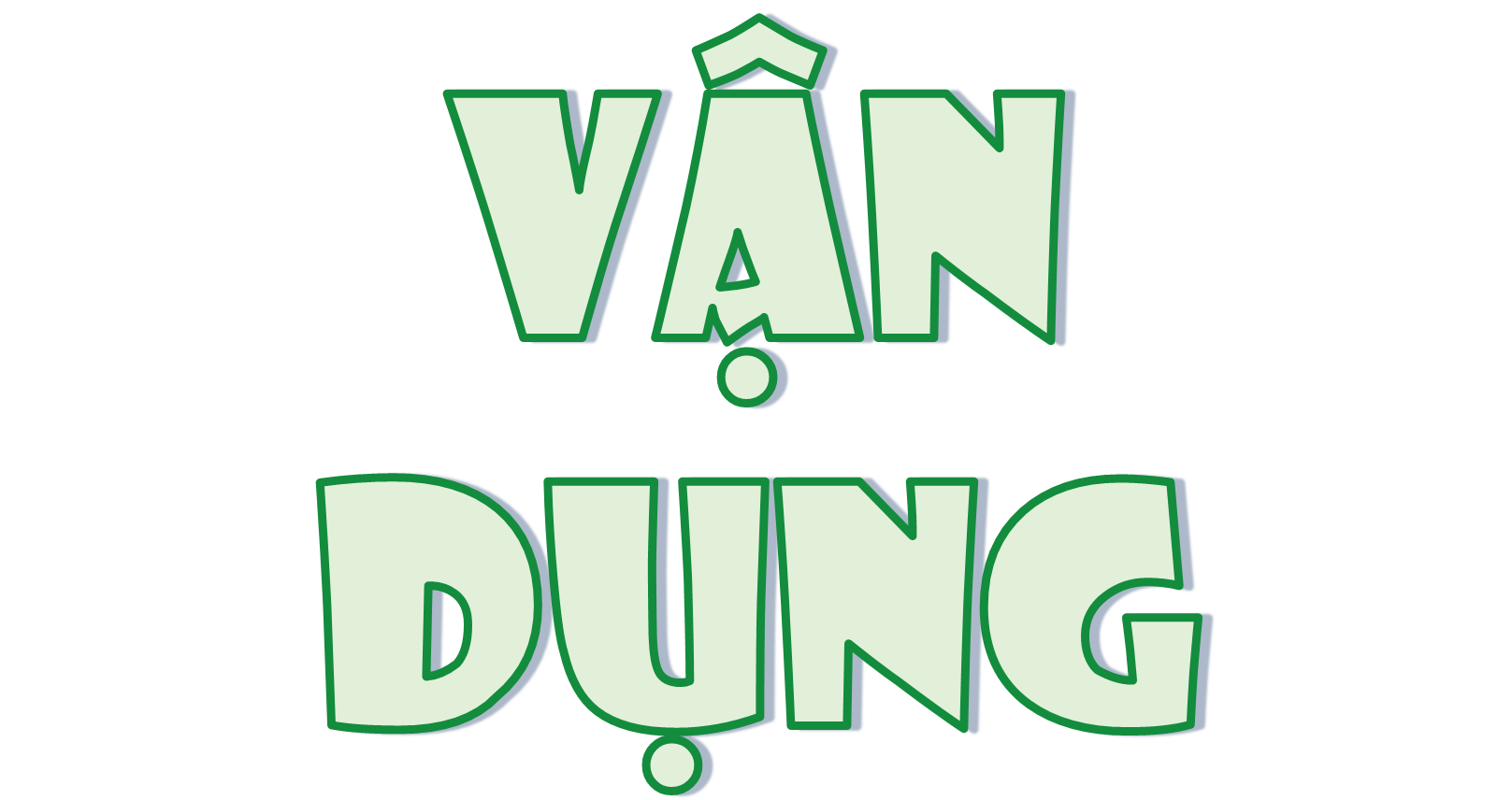 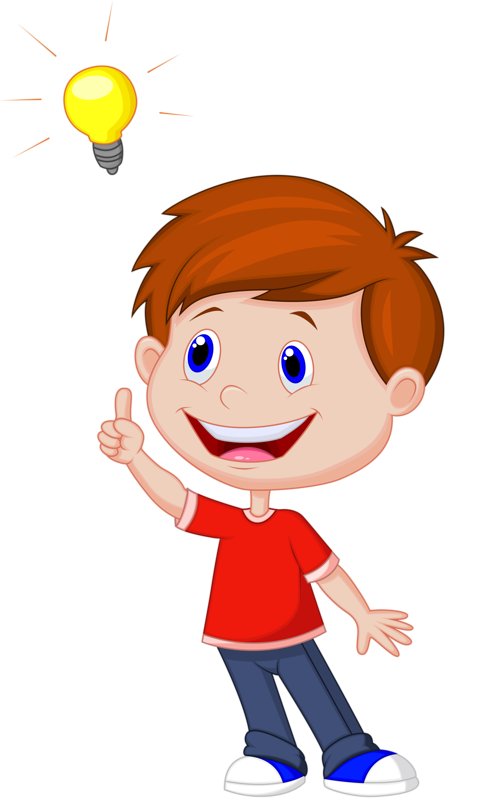 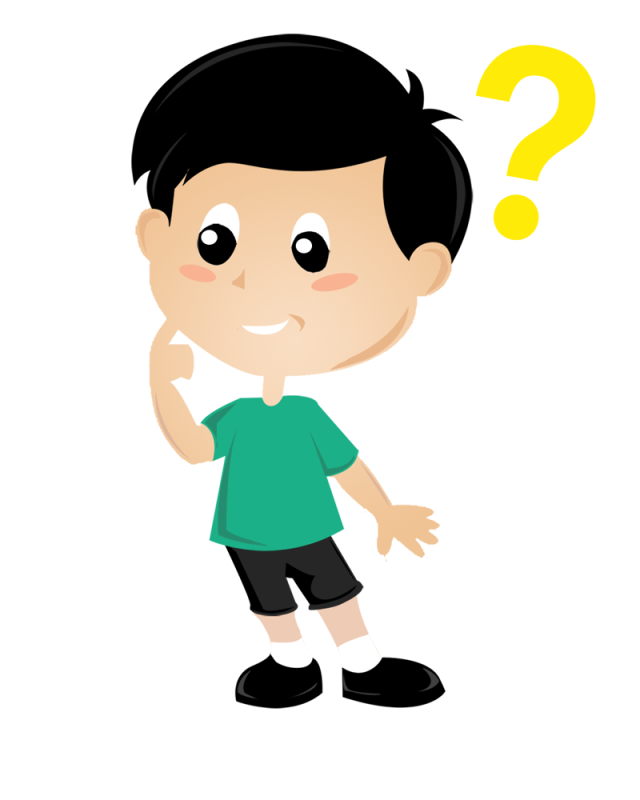 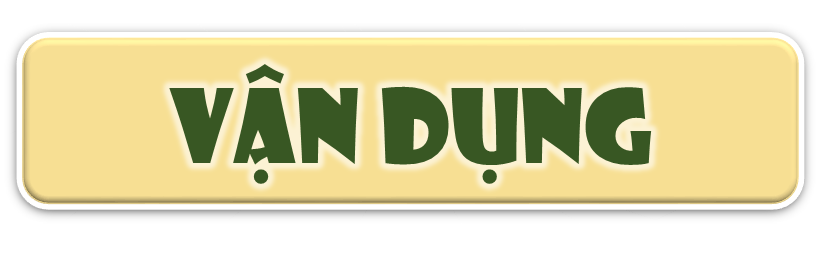 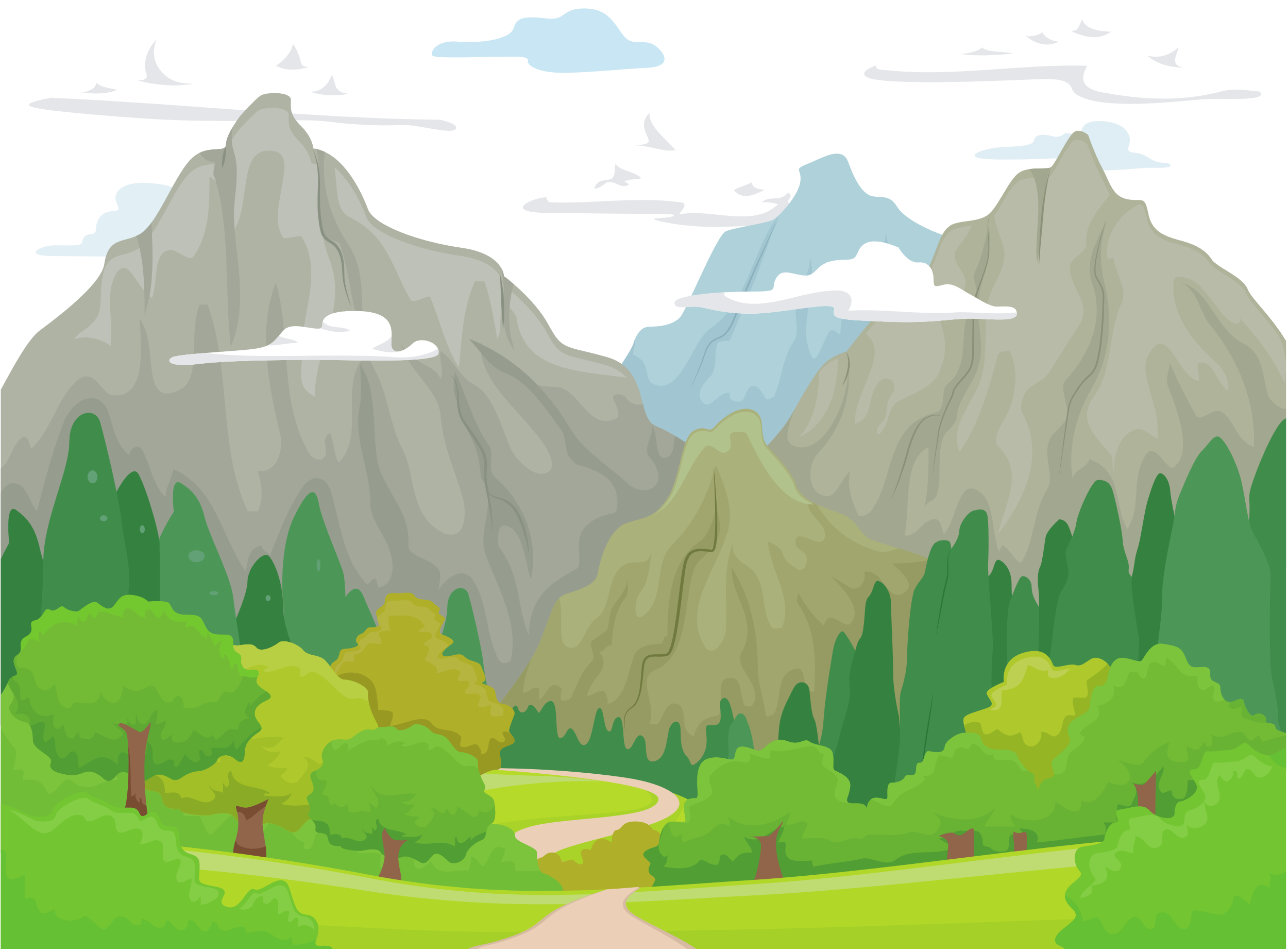 Đồng bằng duyên hải miền Trung nhỏ hẹp vì:
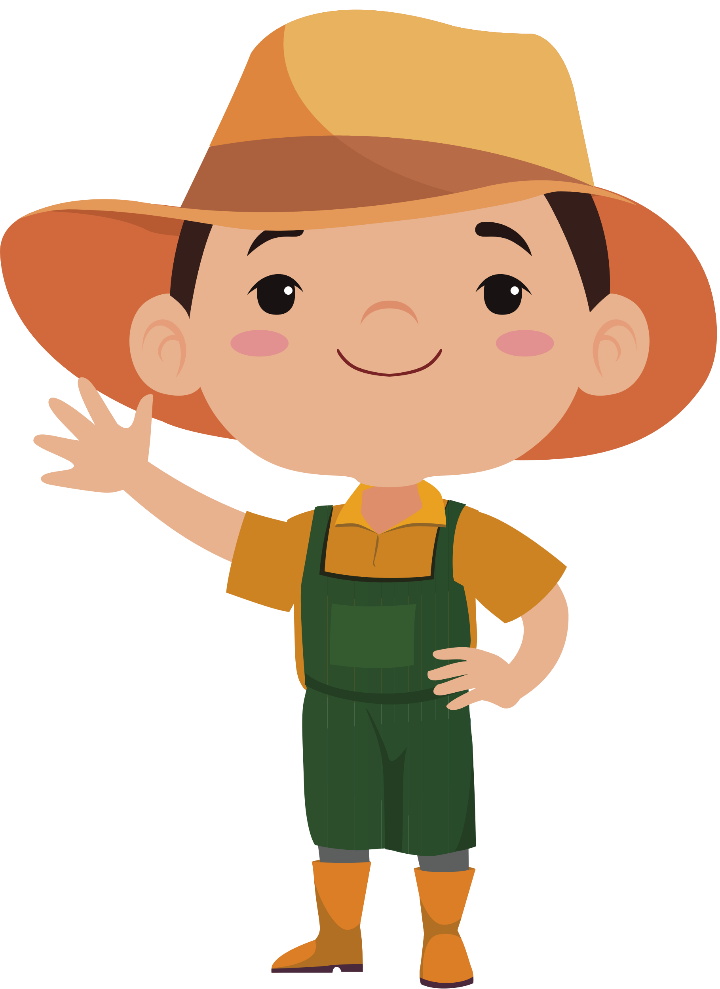 A. Núi lan ra sát biển
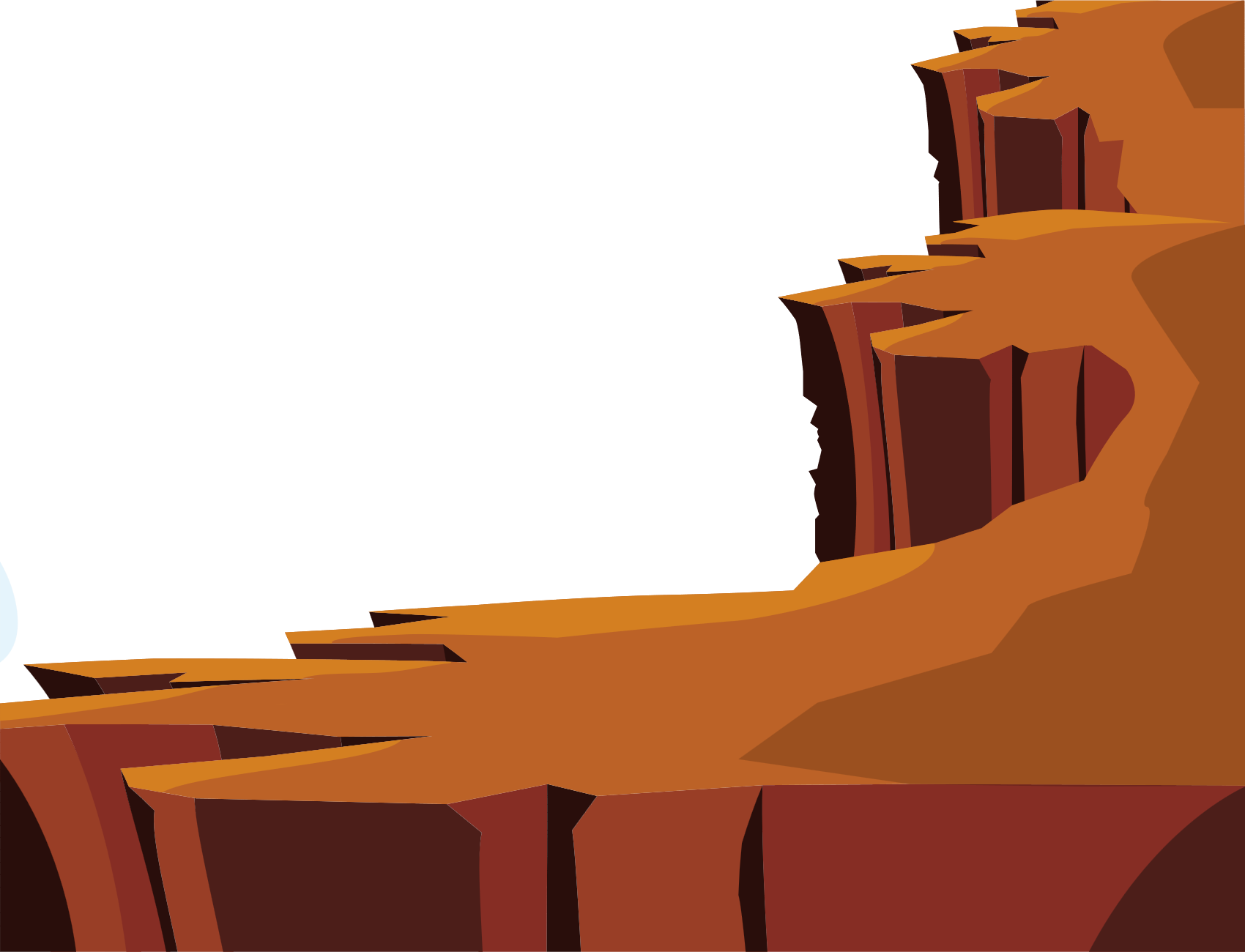 B. Đồng bằng có nhiều cồn cát, đầm phá
C. Đồng bằng nằm ở ven biển
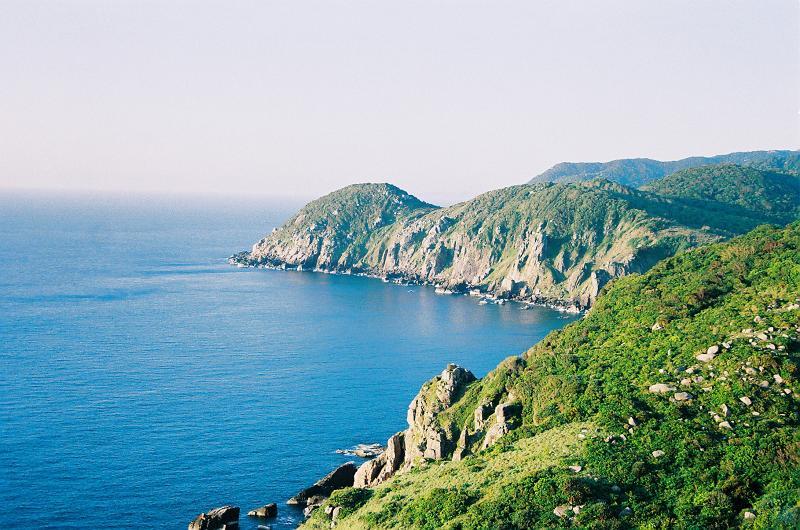 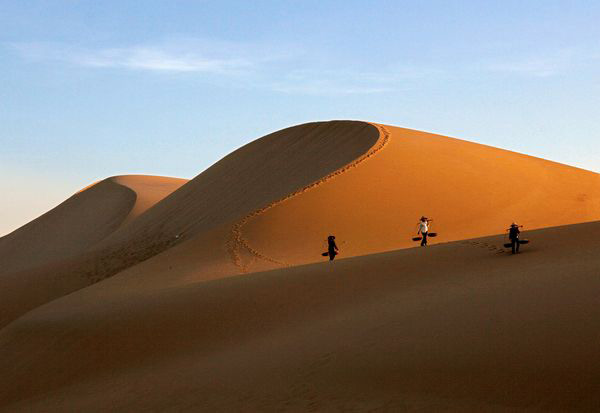 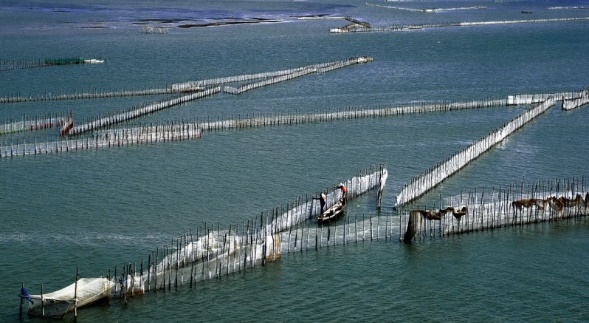 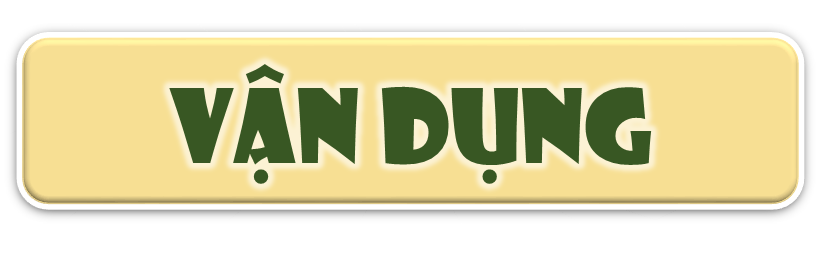 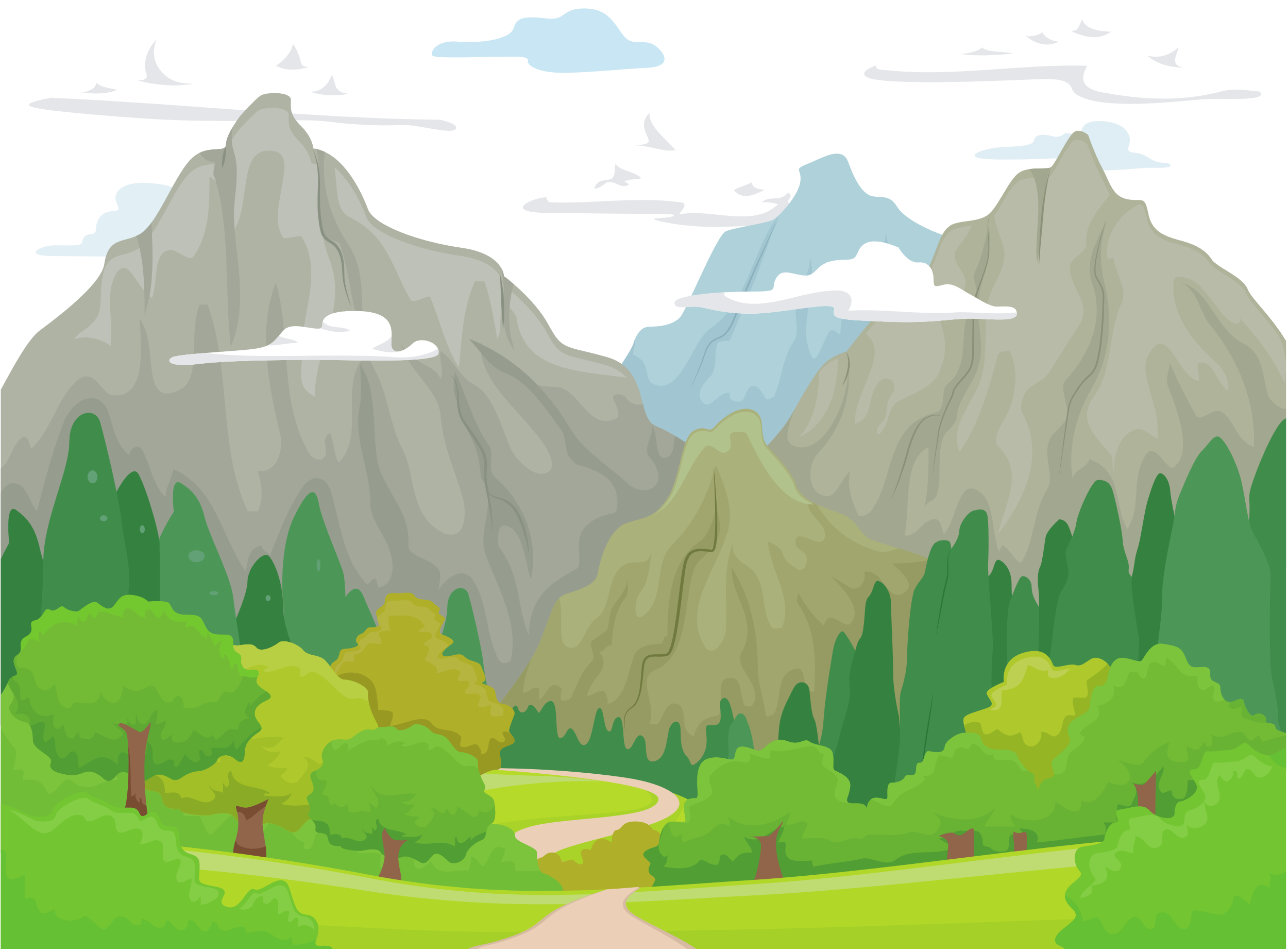 Sông ở đây có đặc điểm gì?
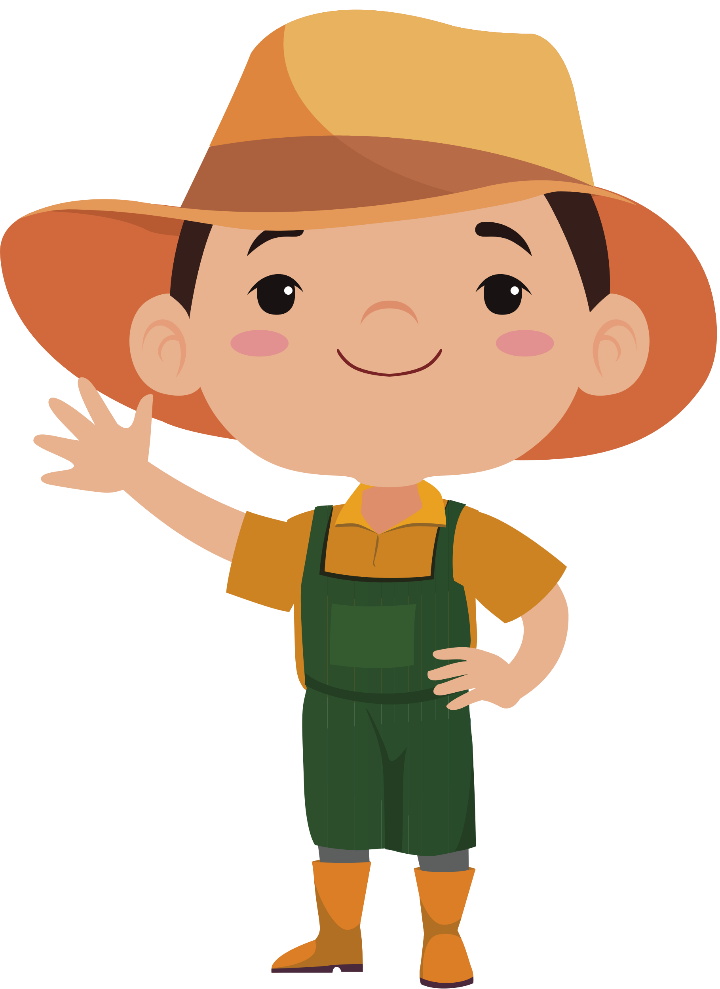 A. Nhiều sông, ngắn và dốc
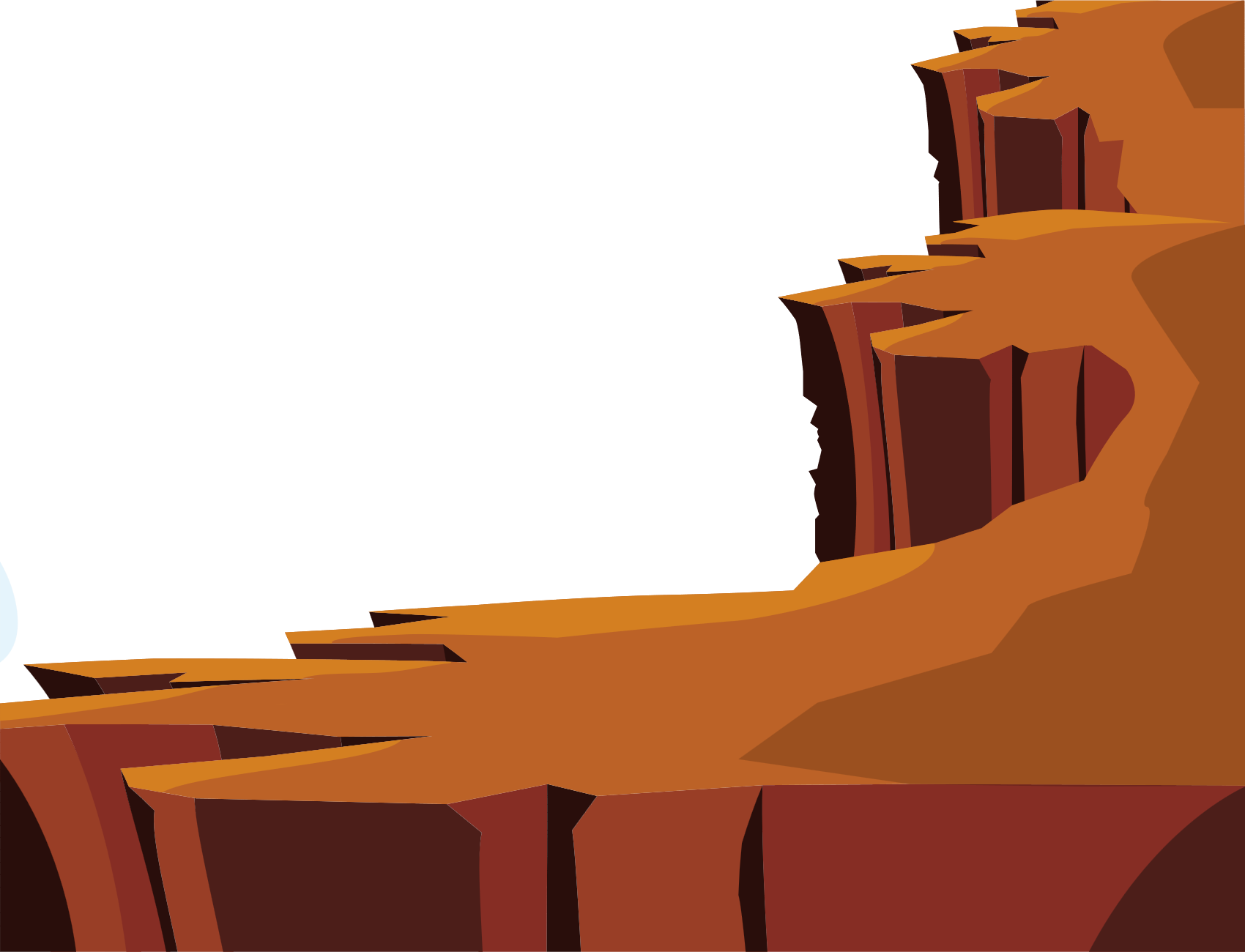 B. Ít sông, ngắn và dốc
C. Không có sông
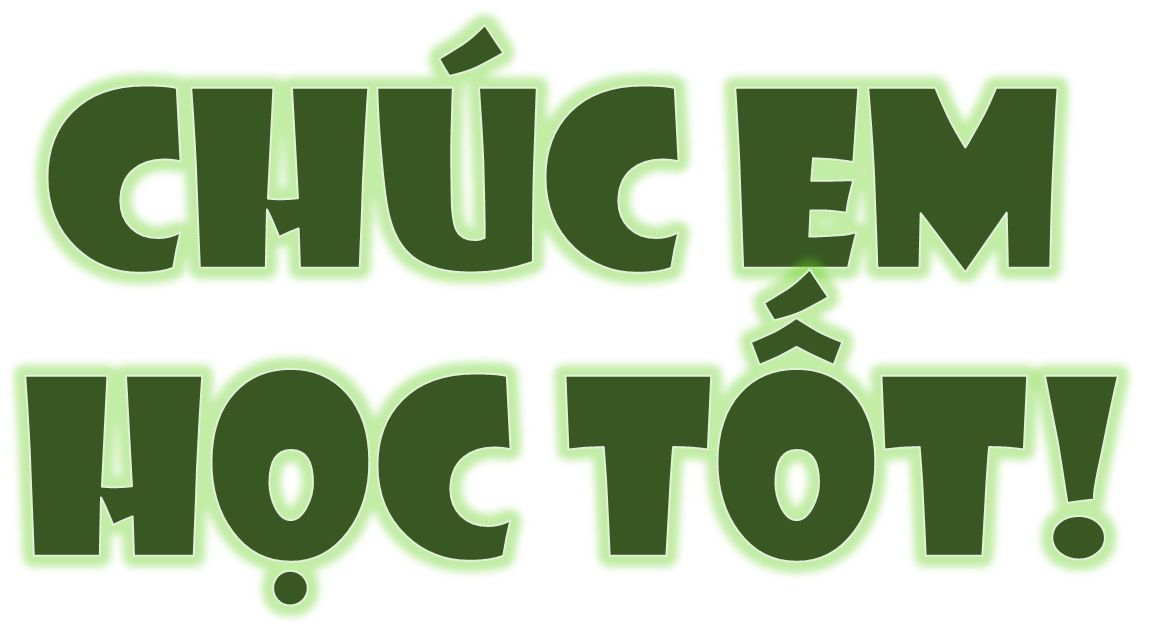